español, con Sofía
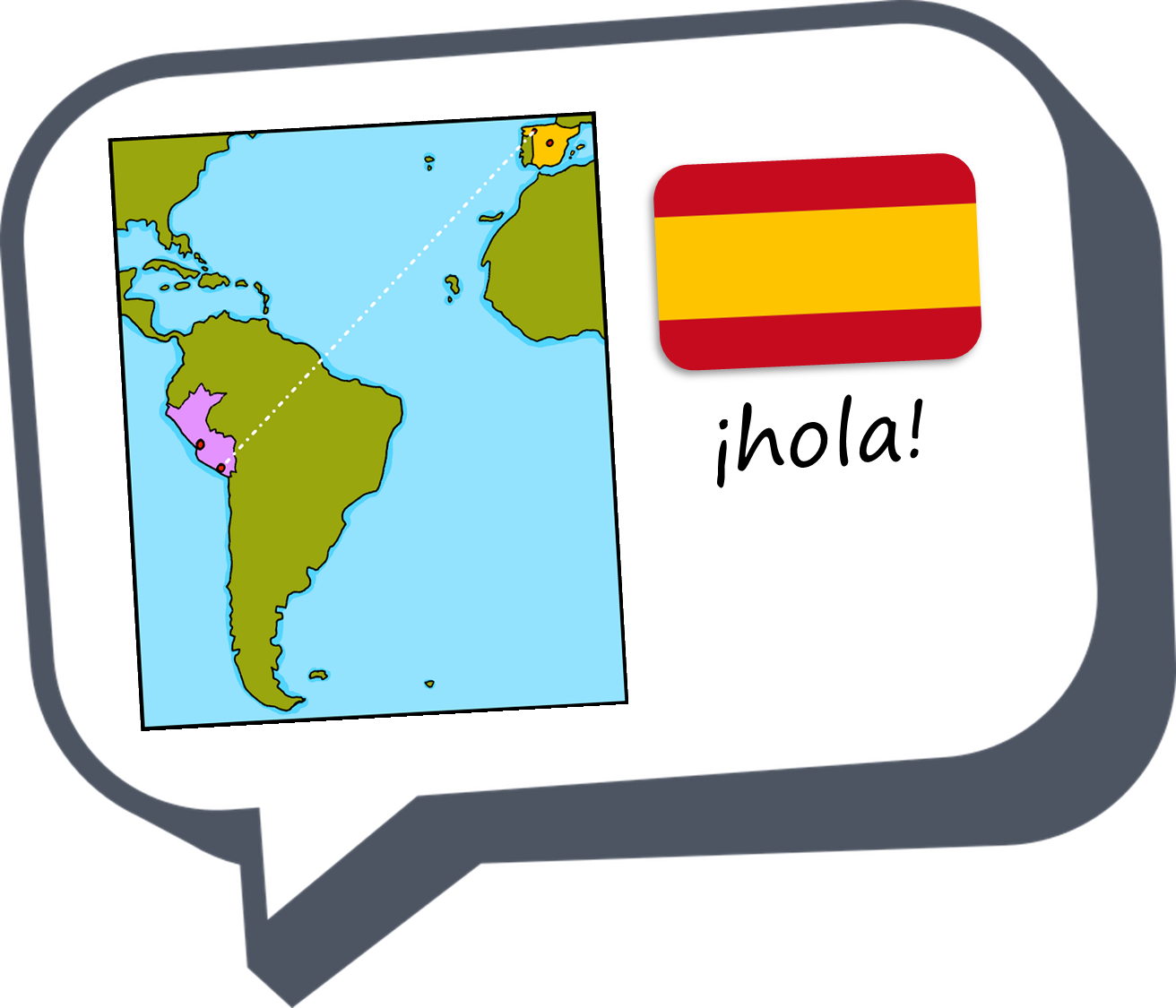 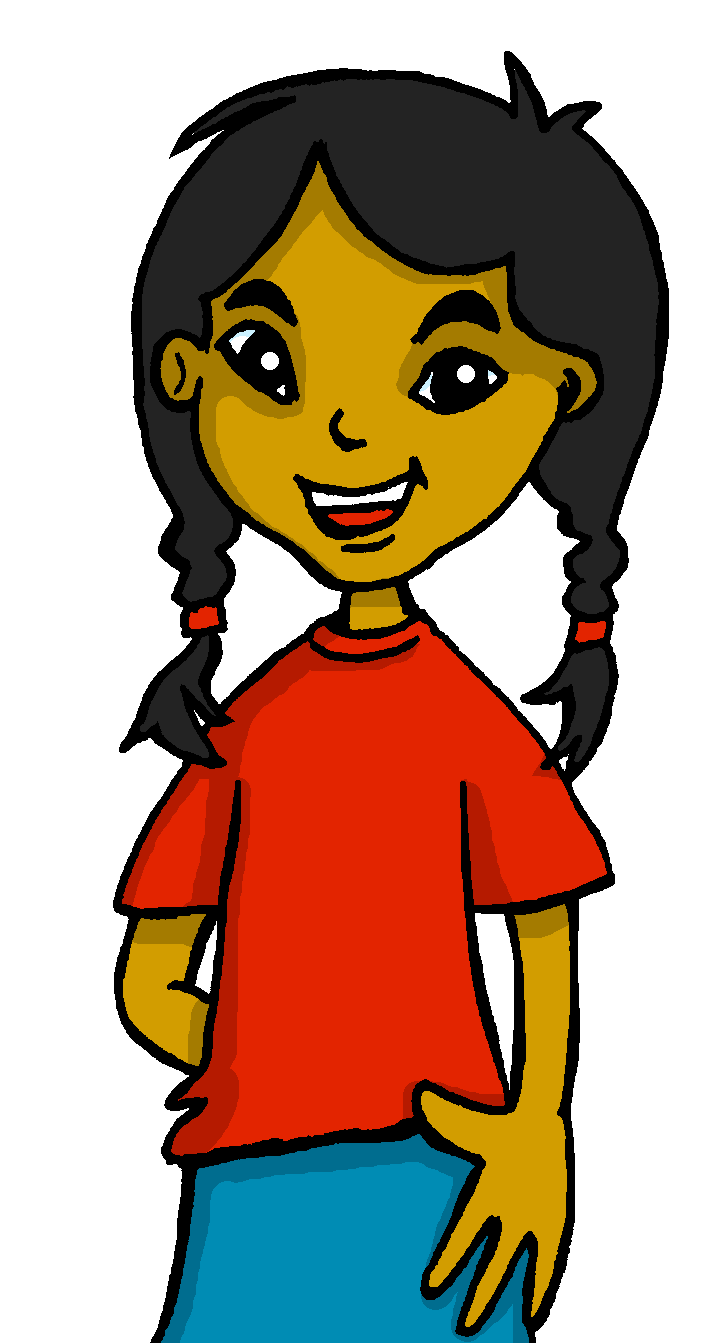 Describing me and others
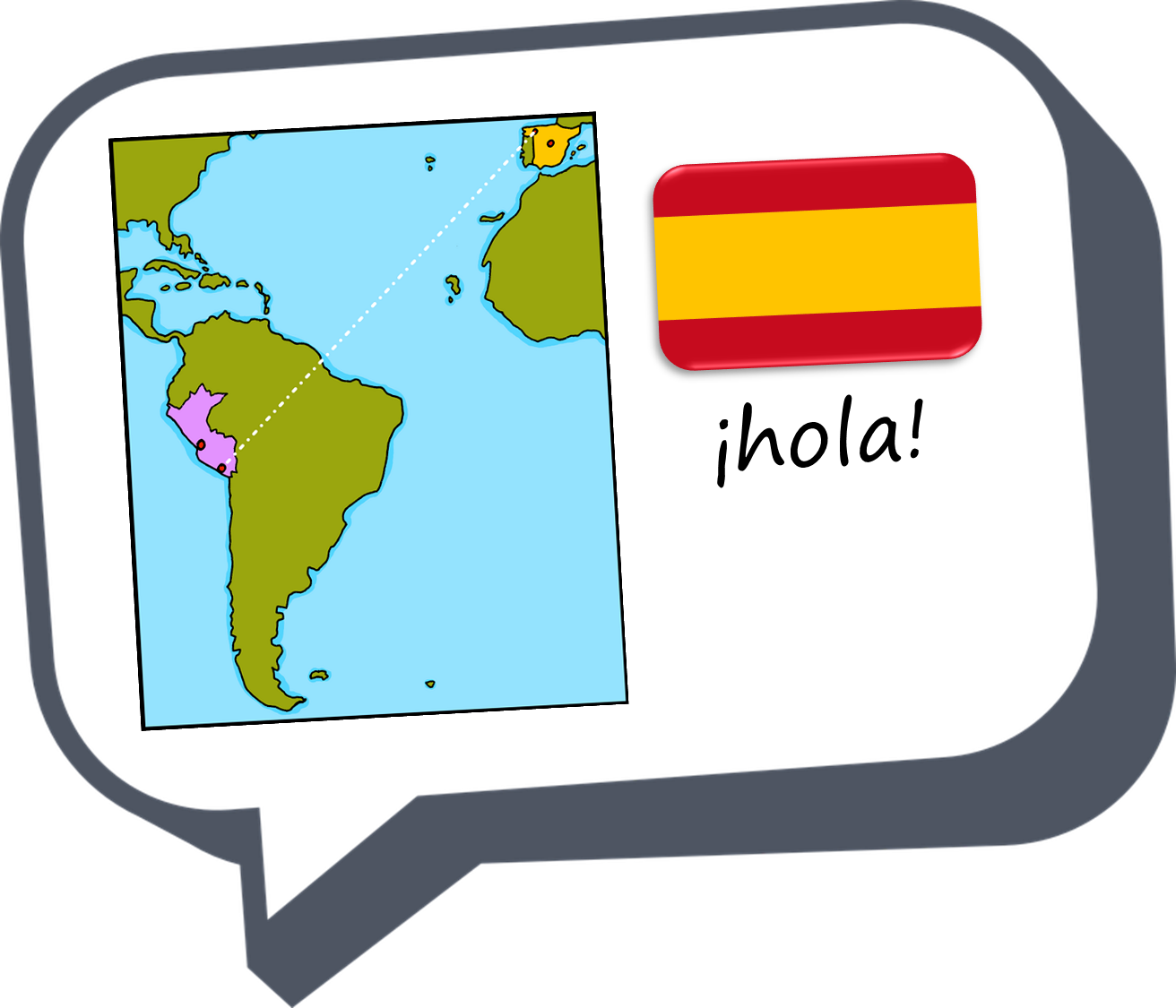 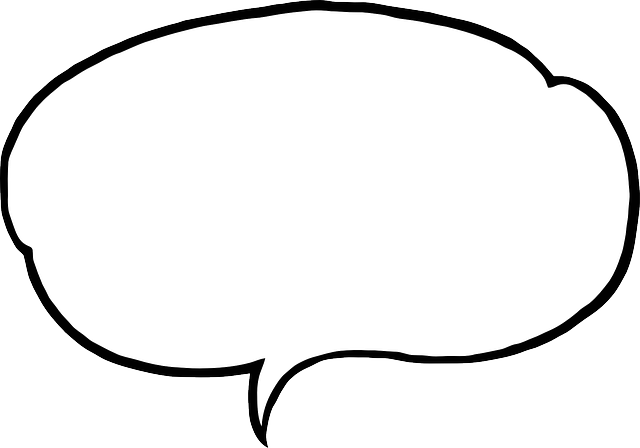 ¿Cuál es la fecha de hoy?
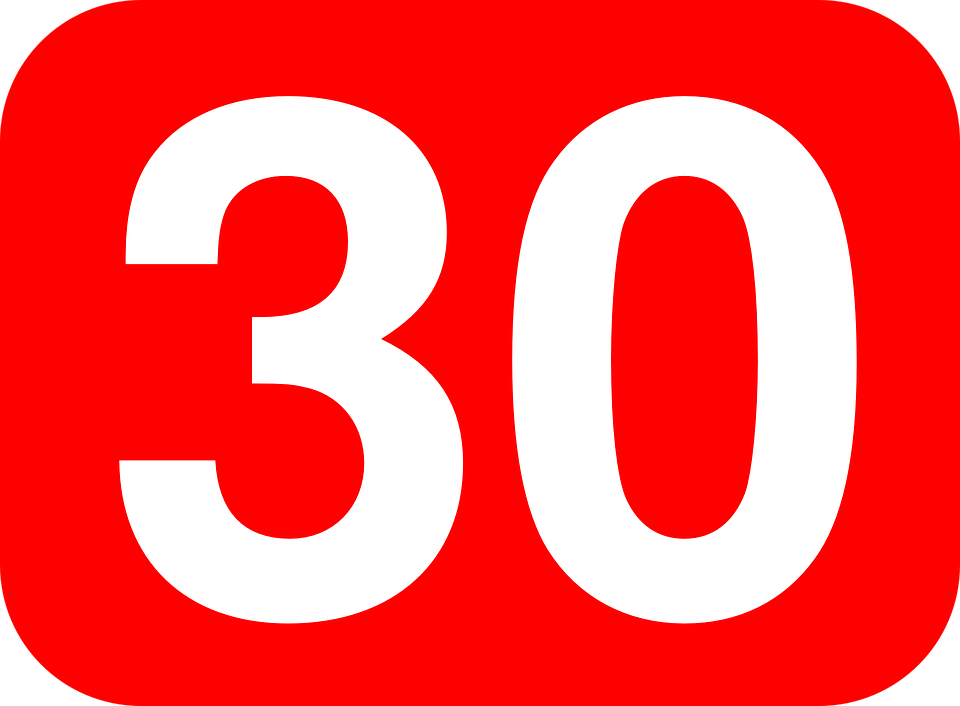 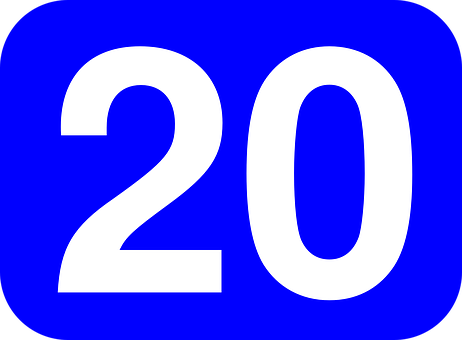 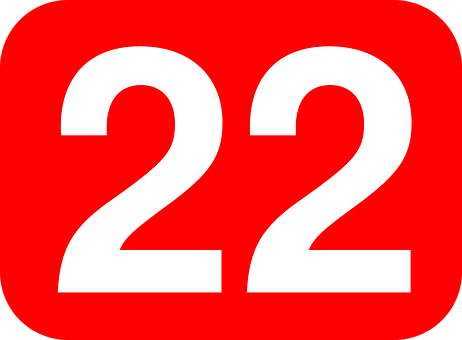 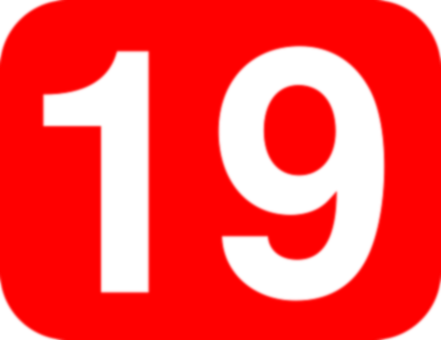 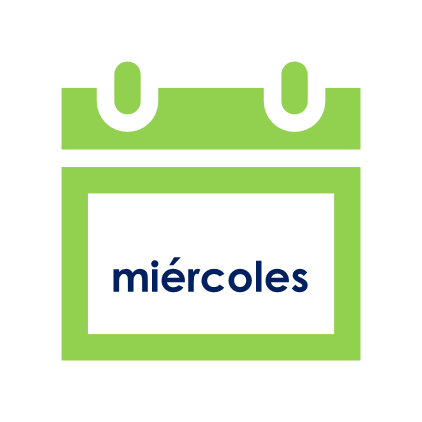 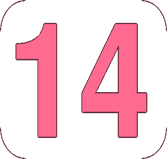 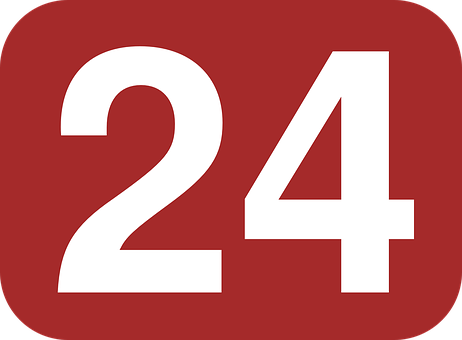 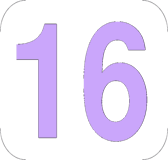 azul
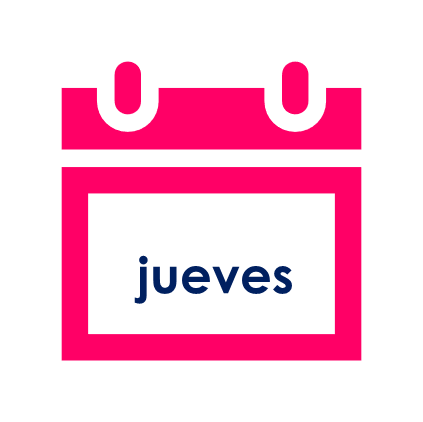 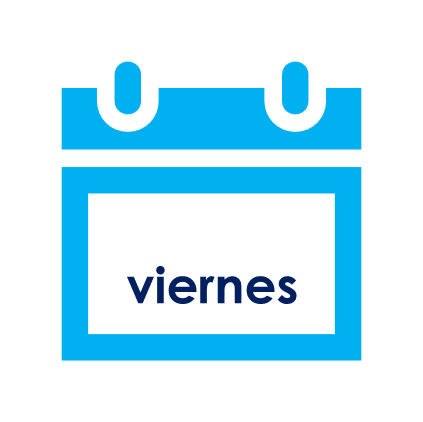 - “It is”: es + dates

- SSC: Weak vowels
[Speaker Notes: Artwork by Steve Clarke. All additional pictures selected are available under a Creative Commons license, no attribution required.

The frequency rankings for words that occur in this PowerPoint which have been previously introduced in the resources are given in the SOW (excel document) and in the resources that first introduced and formally re-visited those words. 

For any other words that occur incidentally in this PowerPoint, frequency rankings will be provided in the notes field wherever possible.

Phonics:
Introduce weak vowel [u]: cuándo [138] puente [1715] antiguo [446]

Vocabulary (new words in bold): cuál [445] día [65] fecha [756] lunes [1370] martes [3101] miércoles [1816] jueves [1650] viernes [1259] sábado [1179] domingo [693] hoy [167] 

Revisit 1: es [ser, 7] está [estar 21] amigo [210] profesor [510] divertido [2465] lento [1569] rápido [870] serio [856] tranquilo [1093]  pesado [2166] también [49] hoy [167] siempre [96] y [4] 
Revisit 2: amar [700] odiar [2211] abuela [783] abuelo [4796] comida [906] las [1] los [1] 

Frequency of unknown words:
Orden [421]
Source: Davies, M. and Davies, K. (2018). A frequency dictionary of Spanish: Core vocabulary for learners (2nd ed.). Routledge: London]
Weak vowels [u]
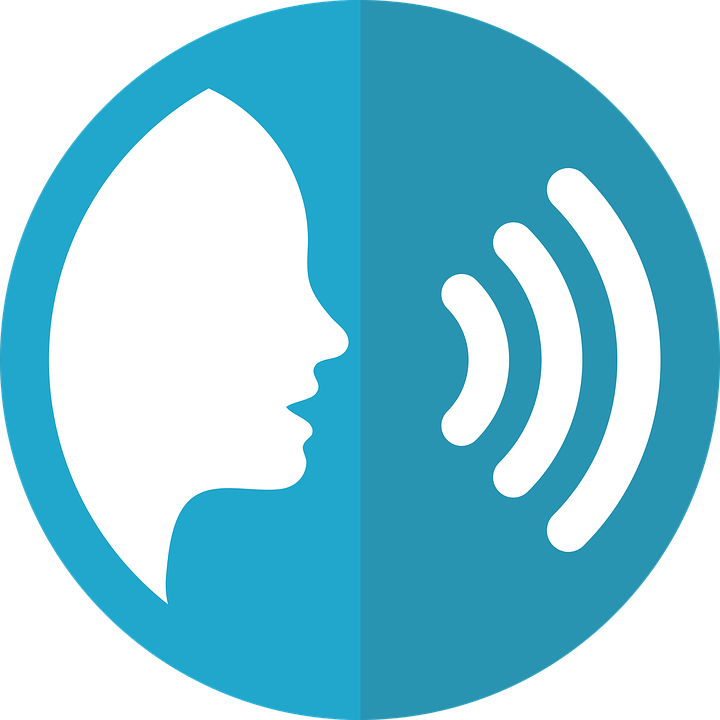 pronunciar
[a]
[e]
When they appear next to each other, the Spanish vowels ____, ____ and _____are pronounced separately. These are ‘strong’ vowels.
[o]
In contrast, the vowel  [u] merges with [a], [e] and [o] to make a single syllable. This is a ‘weak’ vowel.
a, e, o
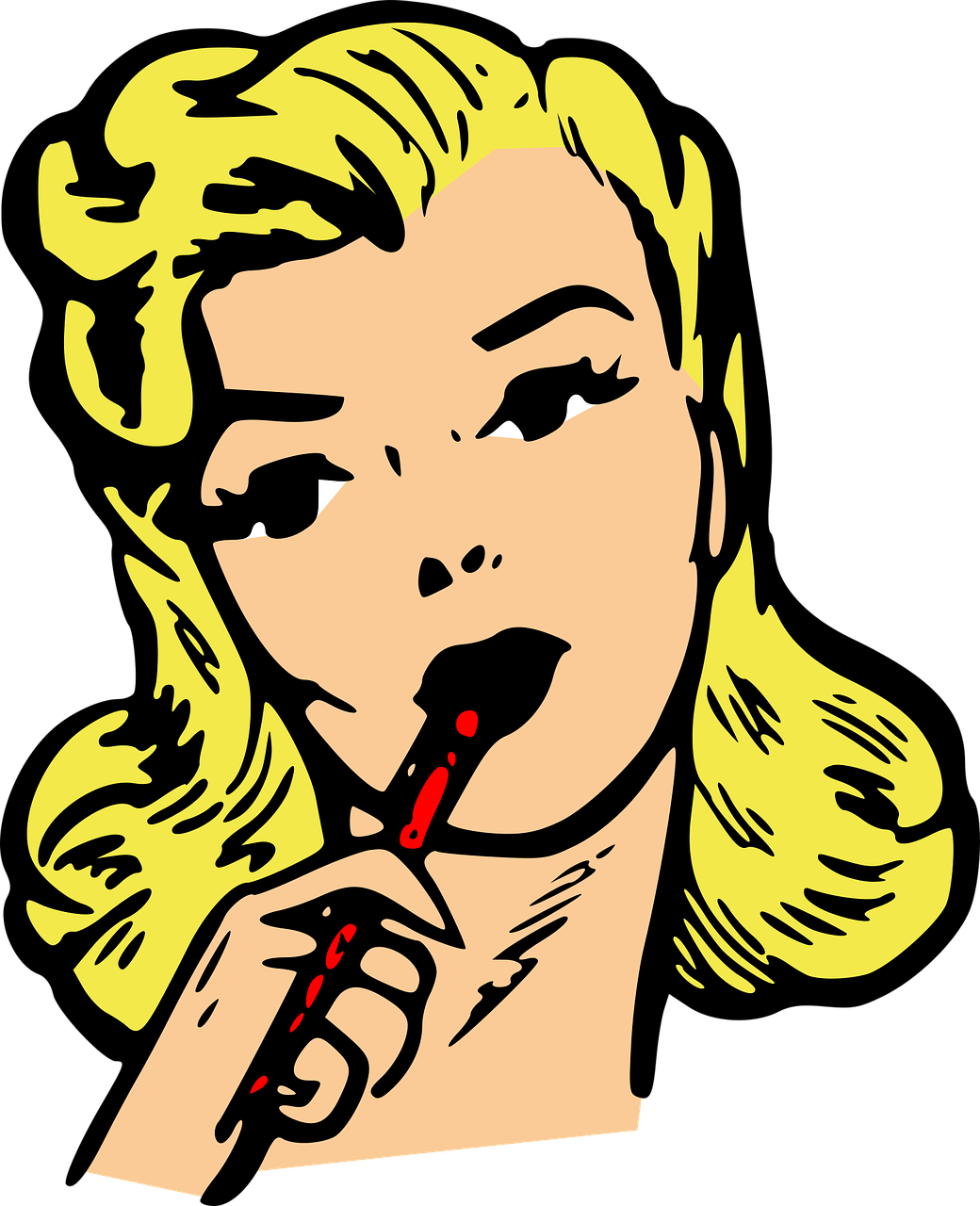 Escucha unos ejemplos:
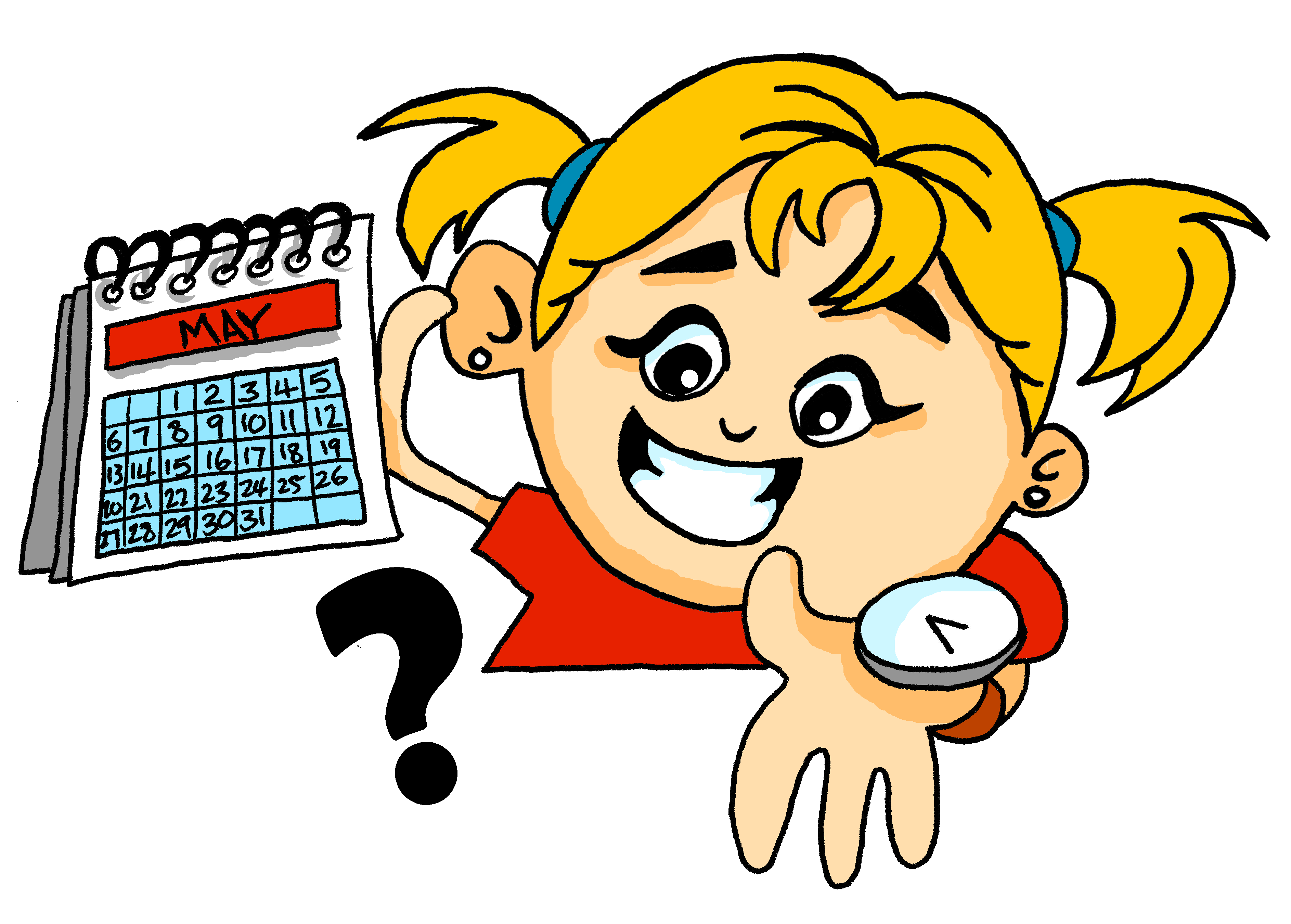 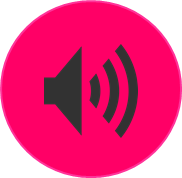 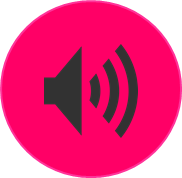 cuando
autor
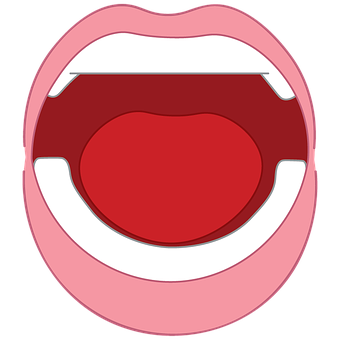 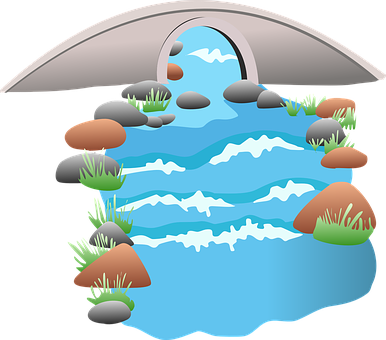 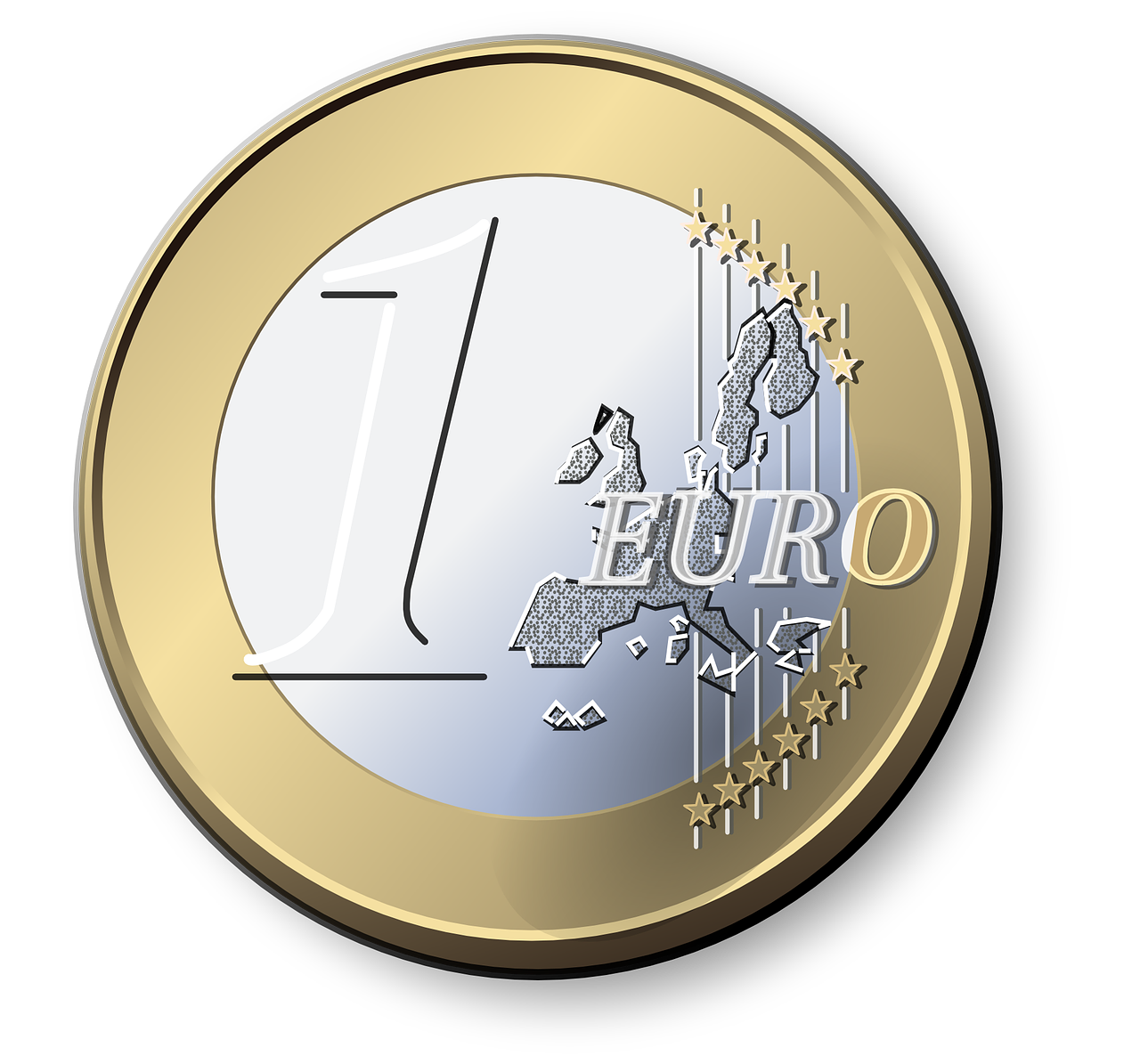 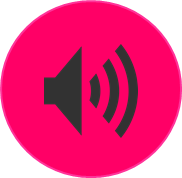 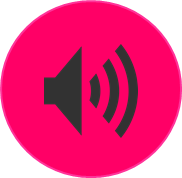 euro
puente
💡 Because the [u] is ‘gliding’ into the next vowel, it sounds like a [w]!
💡 There are hardly any words with ‘ou’ in Spanish.
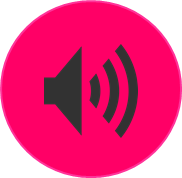 antiguo
[old]
[Speaker Notes: Need to add autor and euro to audio.
Timing: 2 minutes

Aim: to recap ‘strong’ vowels and introduce the ‘weak’ vowel [u]. This attaches to a strong vowel to create a diphthong, where one vowel ‘glides’ into another. 

Procedure:
Teacher gives explanation.
Teacher models pronunciation and/or plays audio.
pupils say the three words in chorus.
Teacher clarifies the meaning of puente and antiguo which are unknown items.

Transcript:cuándopuenteantiguoautoreuro

Note: the weak vowel [i] will be introduced next lesson / week 6.
Frequency of unknown words and cognates:
antiguo [446] puente [1715] autor [513] euro [2435]
Source: Davies, M. & Davies, K. (2018). A frequency dictionary of Spanish: Core vocabulary for learners (2nd ed.). Routledge: London]
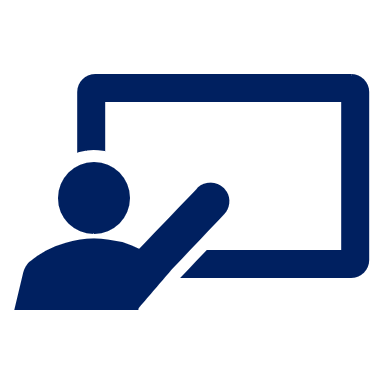 Escucha y escribe los números en el orden correcto.
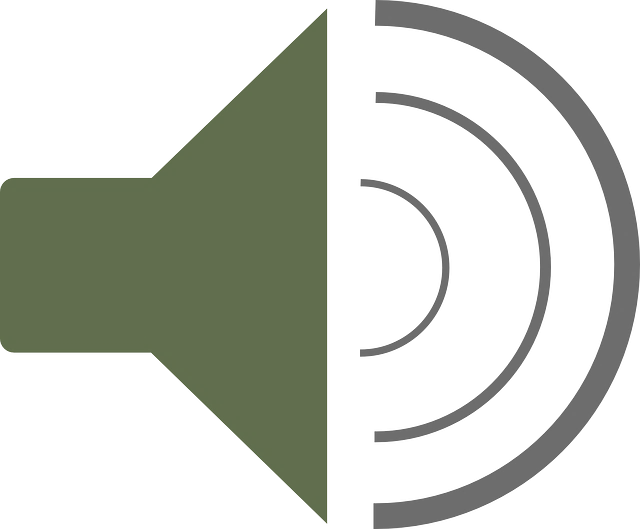 escuchar
escuchar
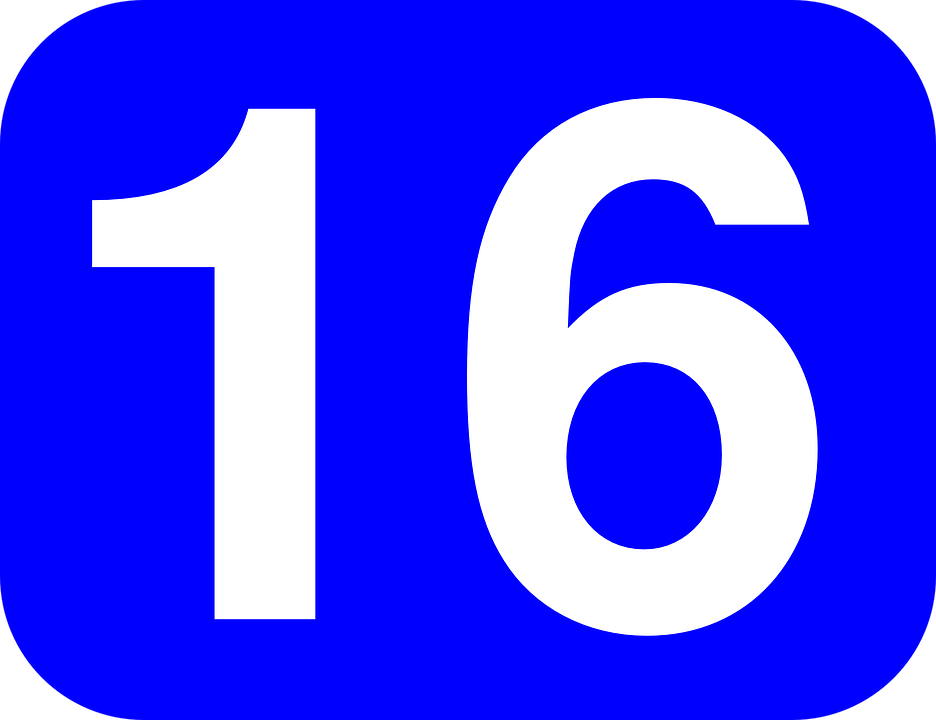 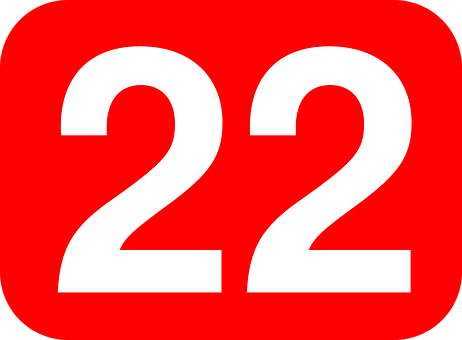 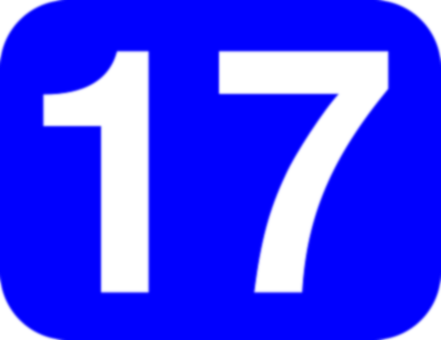 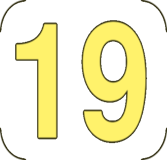 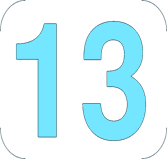 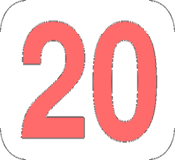 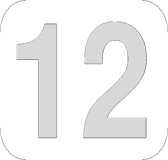 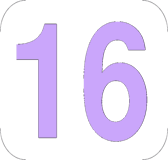 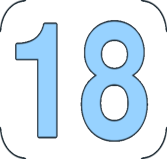 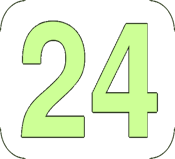 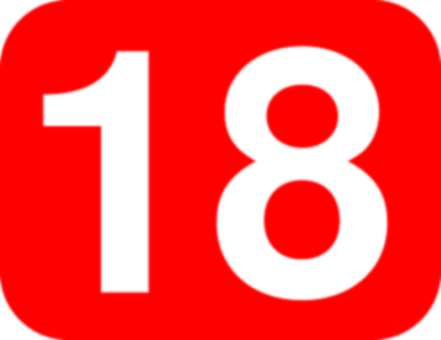 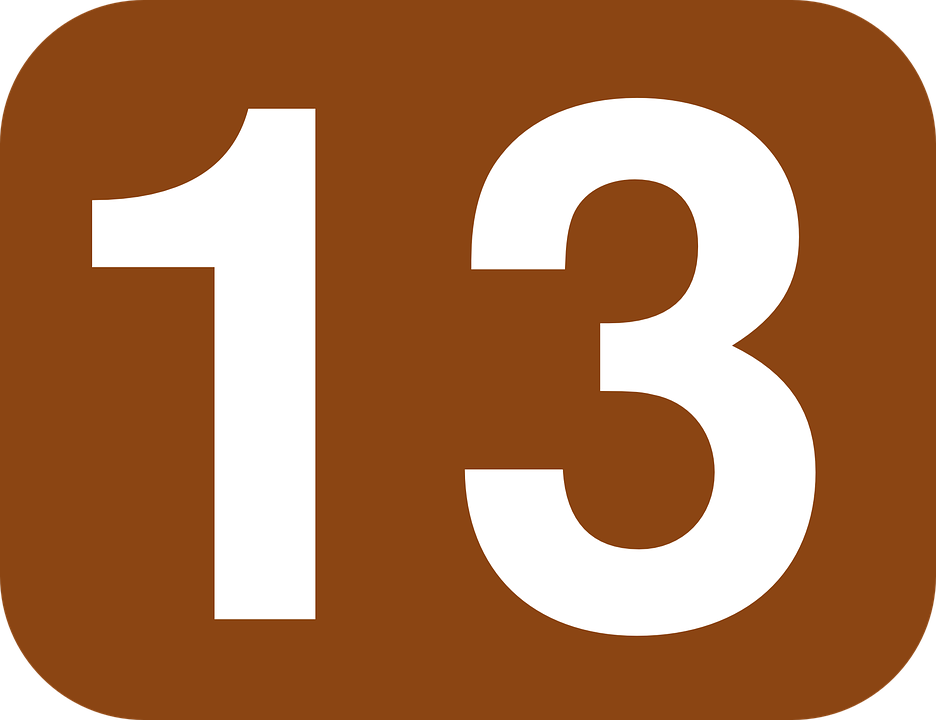 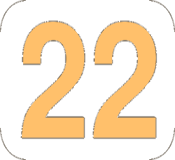 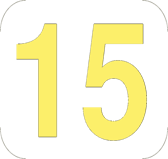 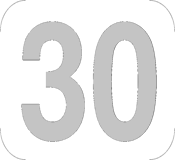 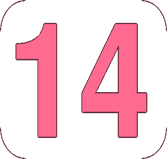 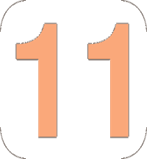 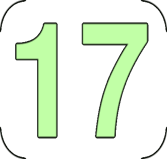 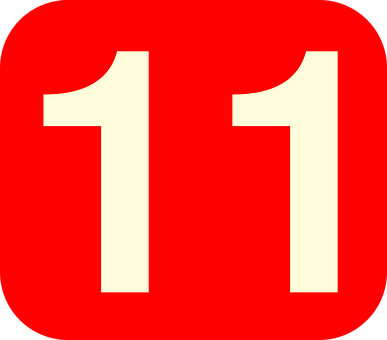 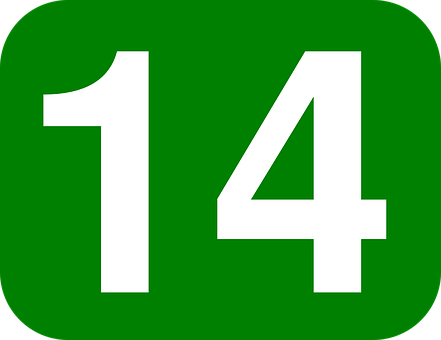 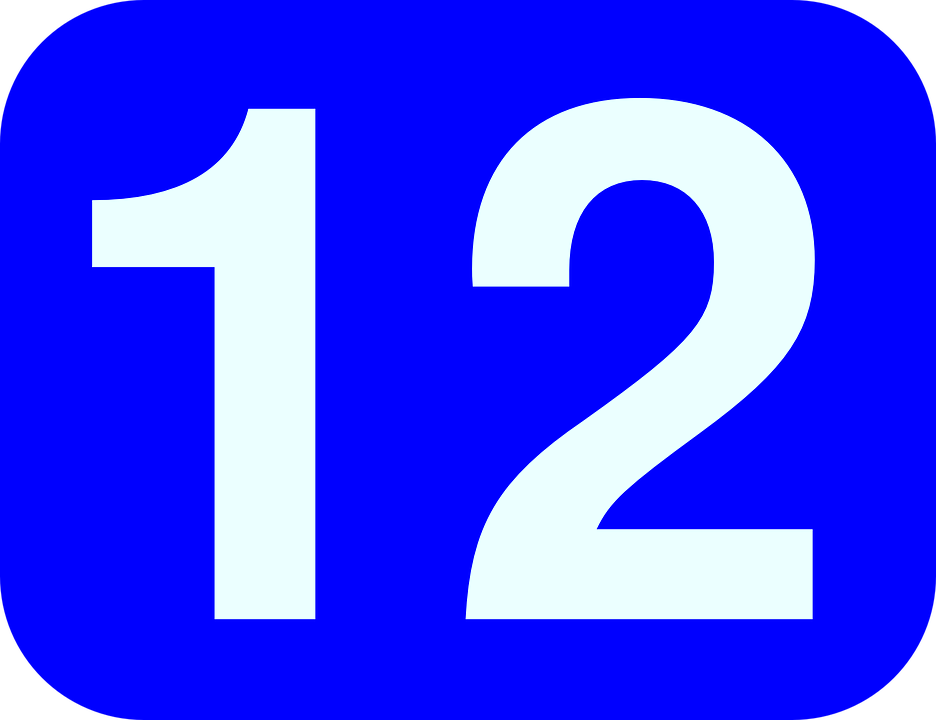 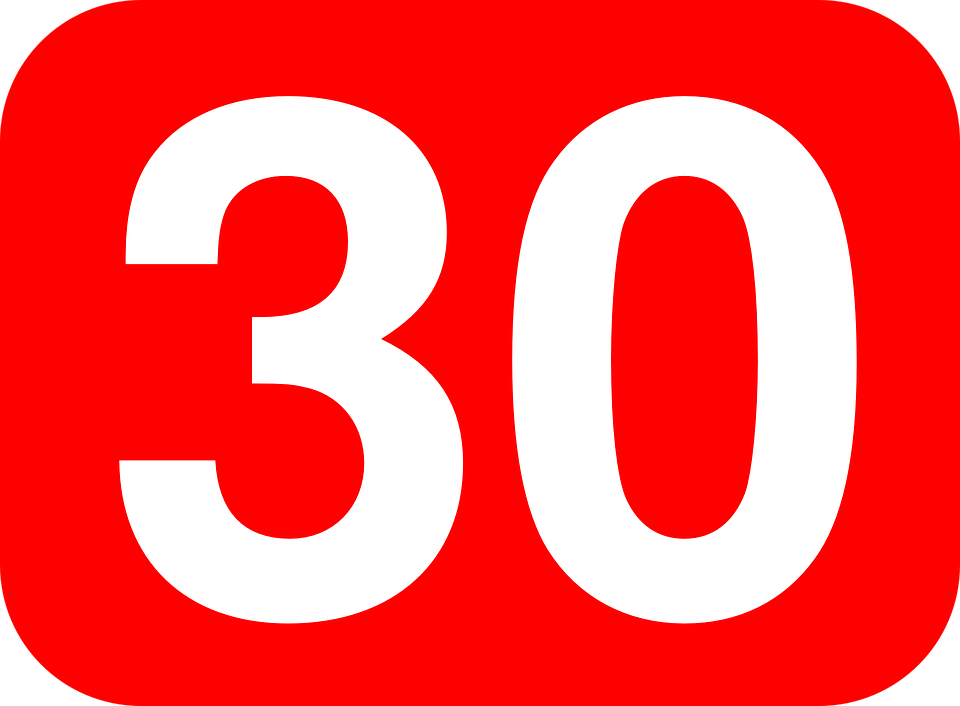 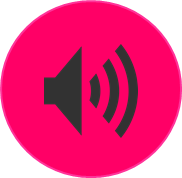 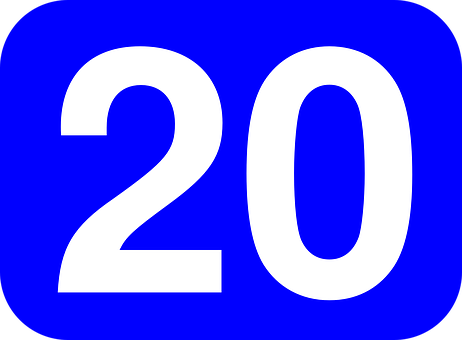 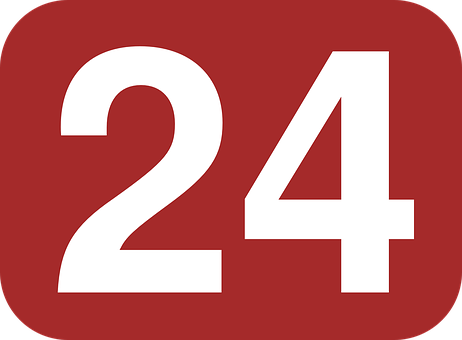 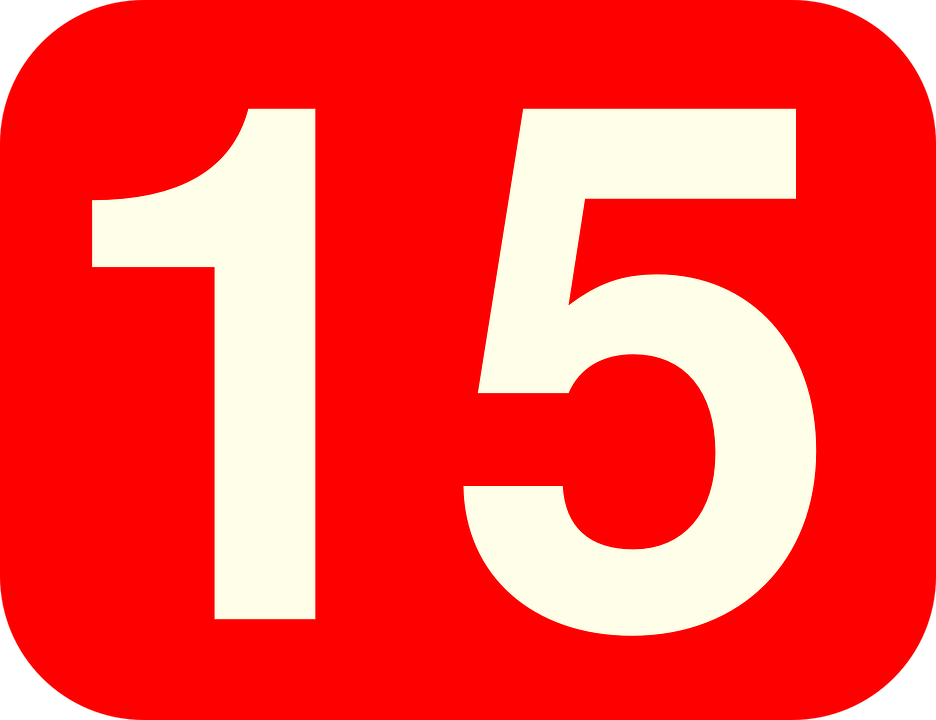 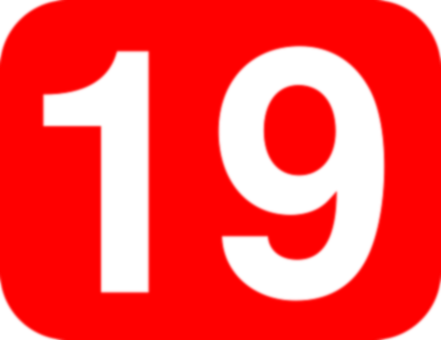 orden = order
[Speaker Notes: Timing: 3 minutes

Aim: to practise aural comprehension and spoken production of numbers 11-30.

Procedure:
Teacher read instruction in Spanish.
Ask pupils to write the number (not the word) – here we focus on the link between sound and meaning. 
Click on the speaker icon to play the recording.
Click to make all numbers disappear and elicit numbers in Spanish from pupils, in the order they were mentioned (each number appears on an individual click).

Frequency of unknown words:
Orden [421]
Source: Davies, M. and Davies, K. (2018). A frequency dictionary of Spanish: Core vocabulary for learners (2nd ed.). Routledge: London]
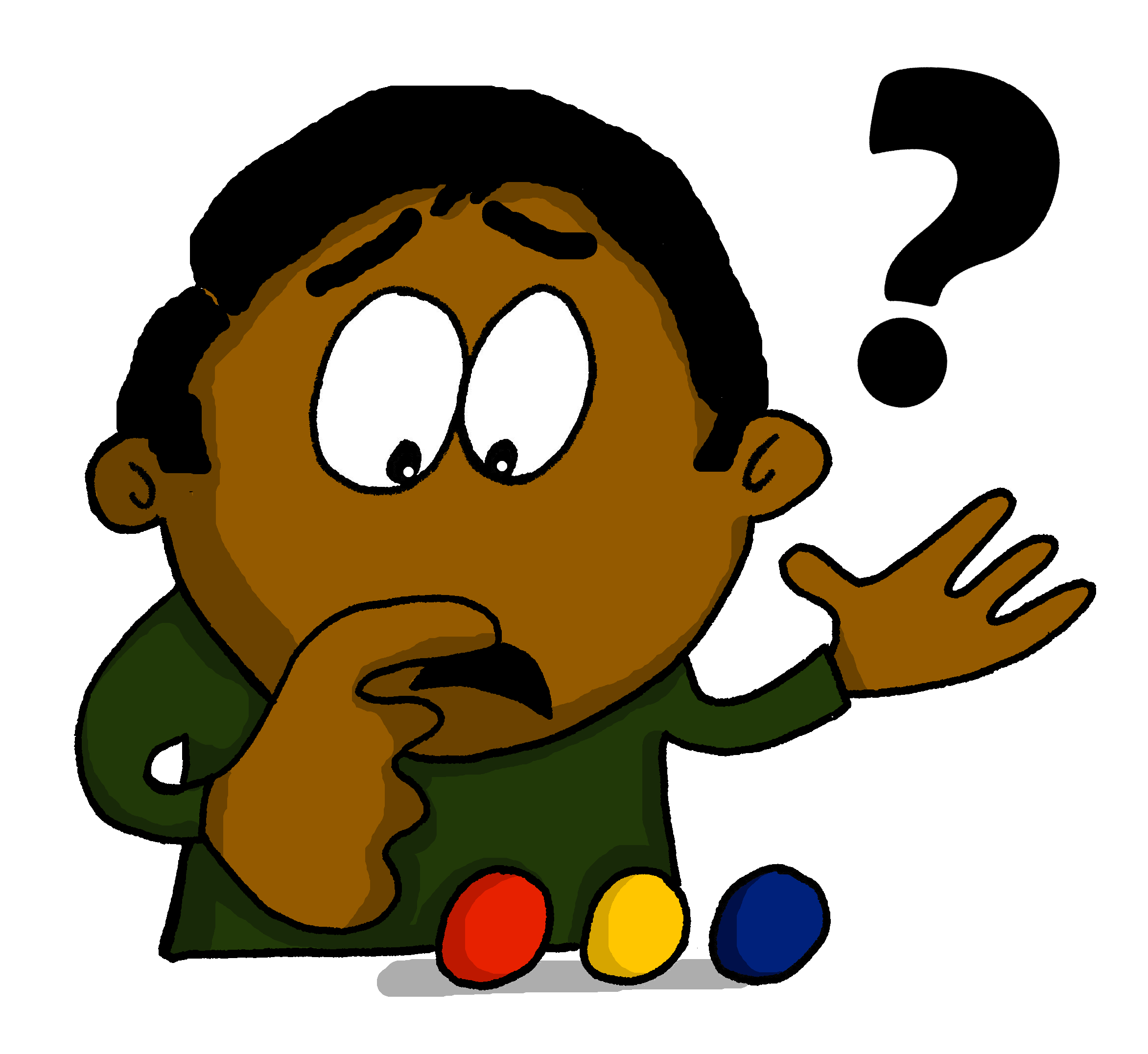 ¿Cuál?
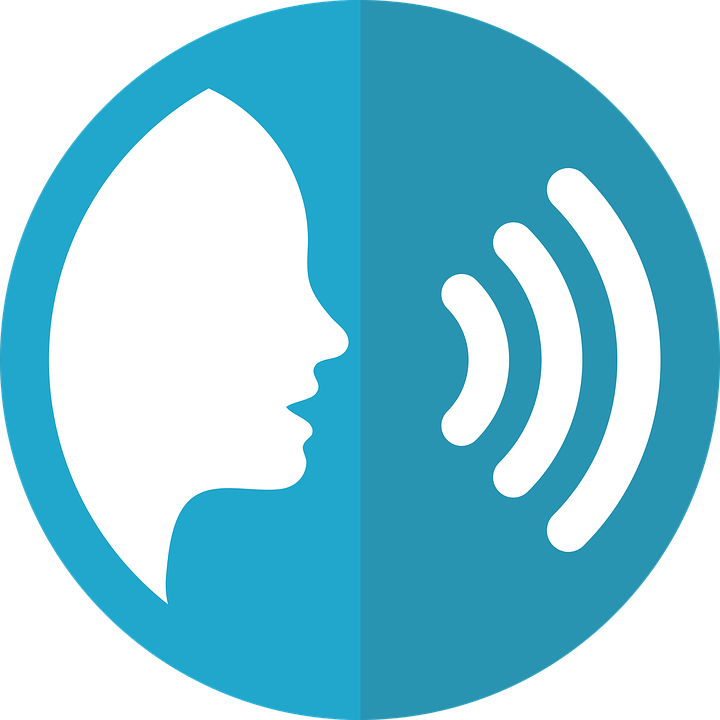 pronunciar
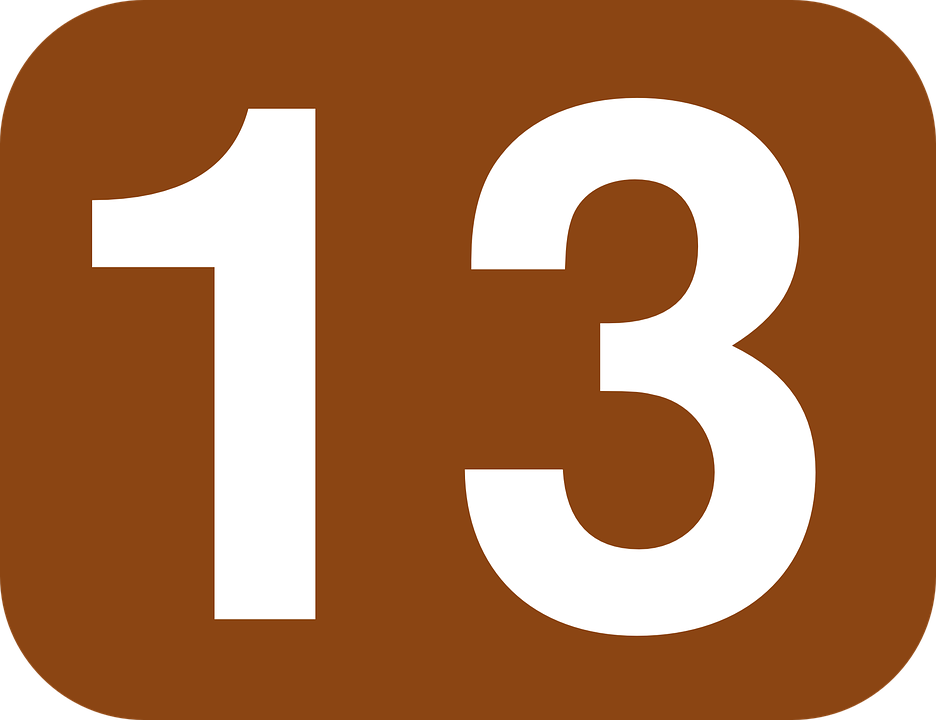 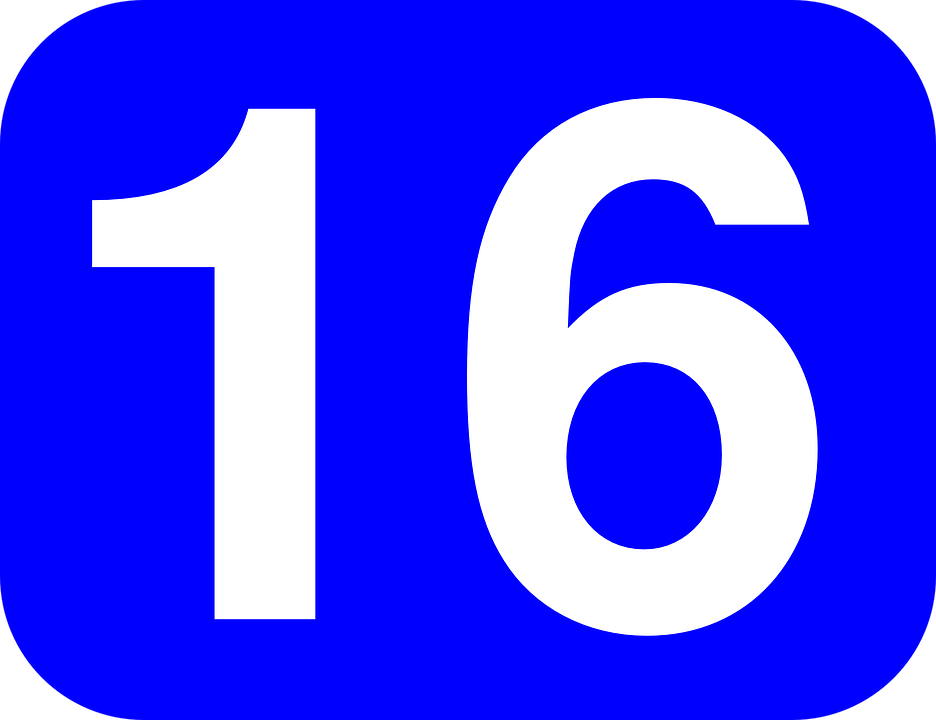 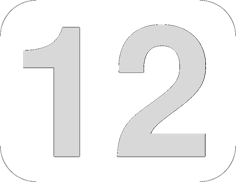 💡 In English, we often say ‘What date is it’? In Spanish, we use ‘cuál’.
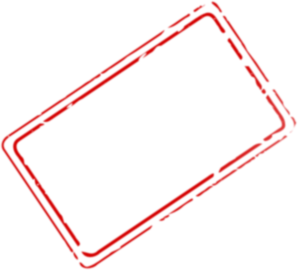 Which?
¿Cuál es la fecha de hoy?
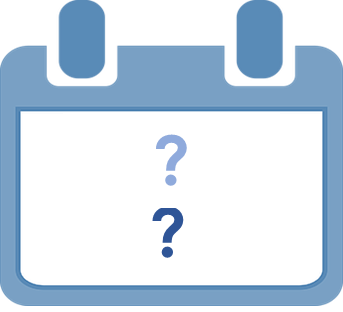 [Which is the date (of) today?]
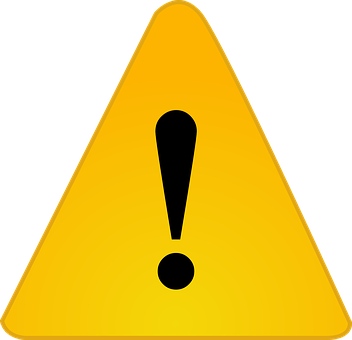 Rachel Hawkes / Emma Marsden
[Speaker Notes: Timing: 1 minute

Aim: To introduce question word ¿cuál?

Procedure:
Pupils listen and repeat the key question word (include gesture if possible)
Display the word and get them to repeat one more time
Elicit English meaning
Reveal the sentence and elicit English translation from pupils]
¿Cuál? | ¿Qué? | ¿Cuándo?
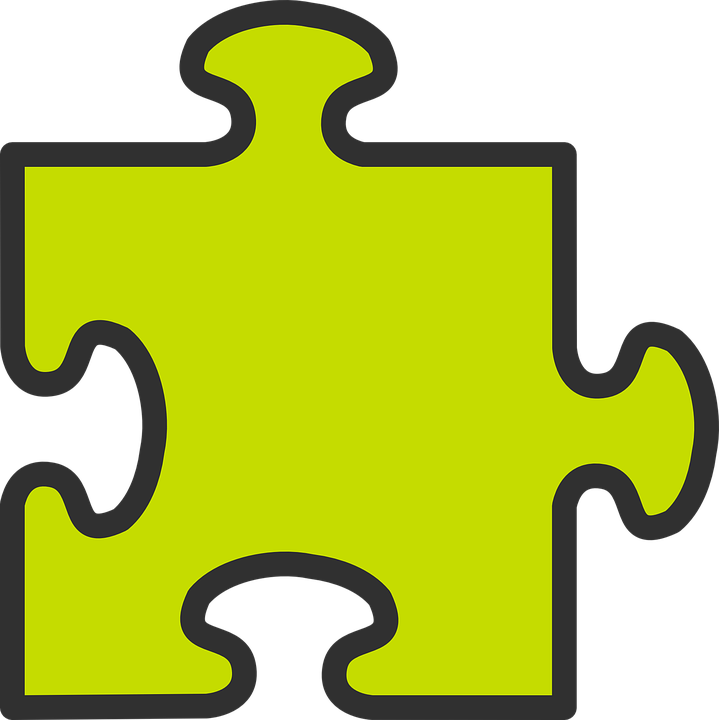 [which | what | when]
There are two ways to ask about today’s date:
Compare:
¿Qué día es hoy?
¿Cuál es la fecha de hoy?
What day is it today?
Which is the date (of) today?
💡 cuál is followed by ‘es’ but qué is followed by a noun, e.g. ‘día’.
Use cuándo to ask when with specific dates:
💡 cuándo is also followed by ‘es’, never by a noun.
¿Cuándo es tu cumpleaños?
When is your birthday?
¿Cuándo es el día de la Madre?
When is Mother’s Day?
[Speaker Notes: Time:  2 minutesAim: to explain the uses the cuál, qué and cuándo in questions about dates.
 Procedure:1. Teachers present the new information.  It is animated to allow for a paced, interactive delivery. 2. Elicit the English translation from the examples.]
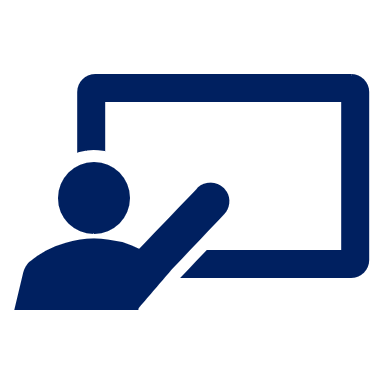 Sofía escucha mensajes de sus amigos.
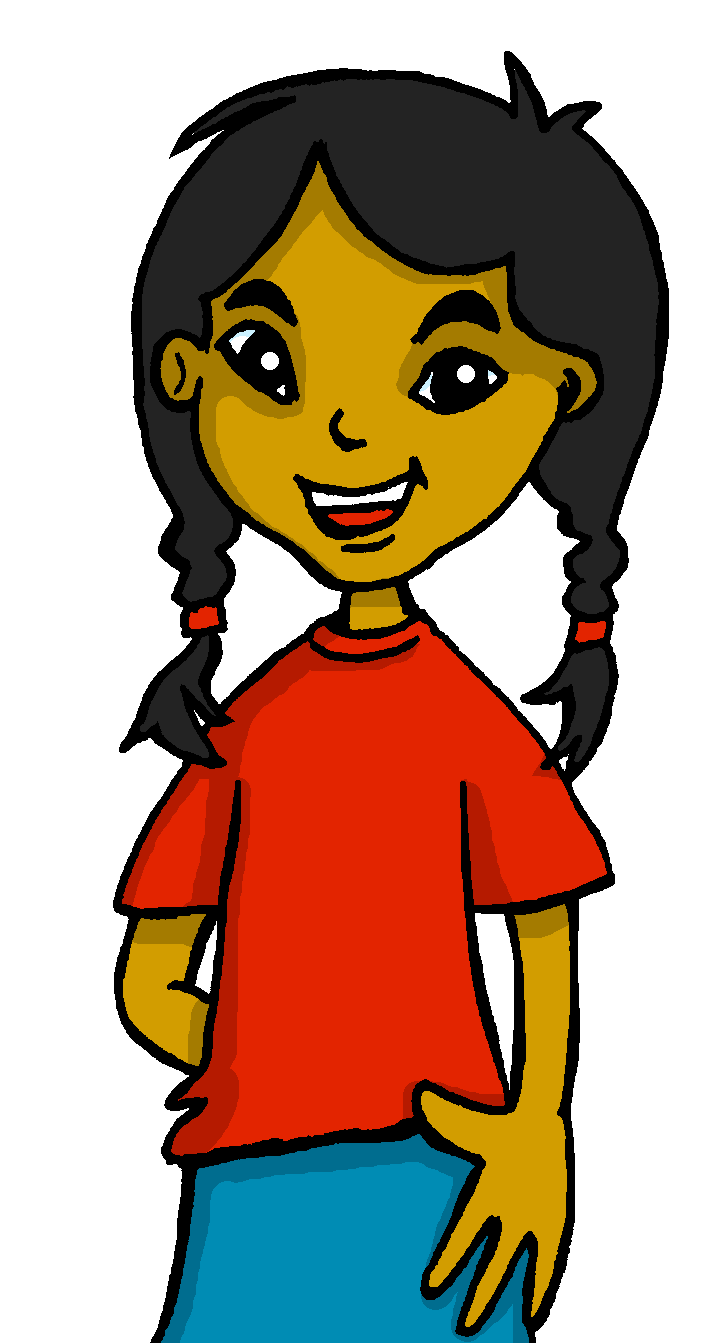 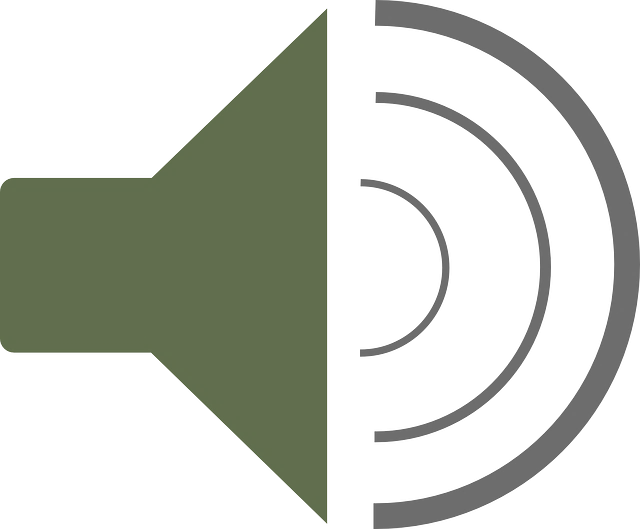 ¿Qué palabra es?
escuchar
escuchar
escuchar
1
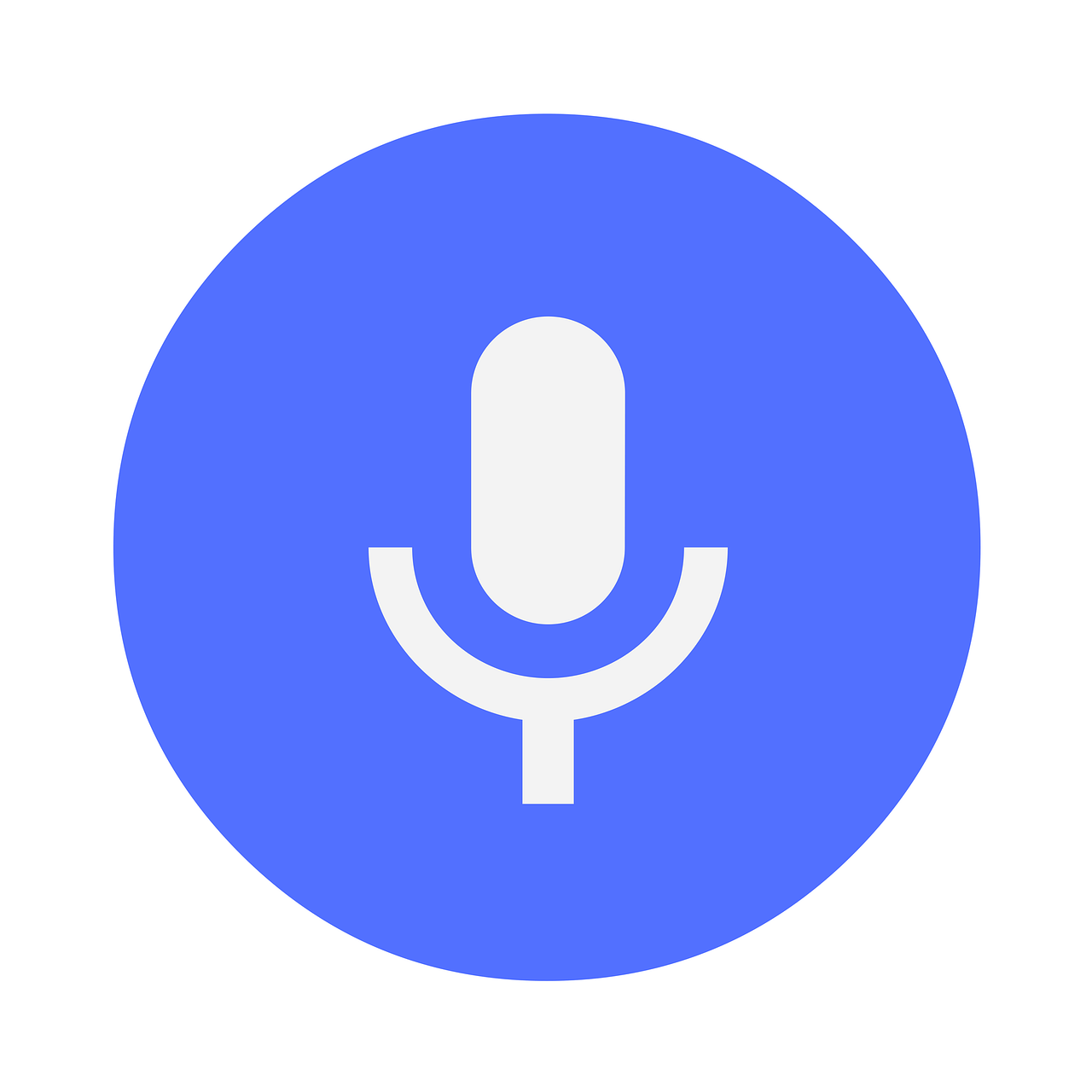 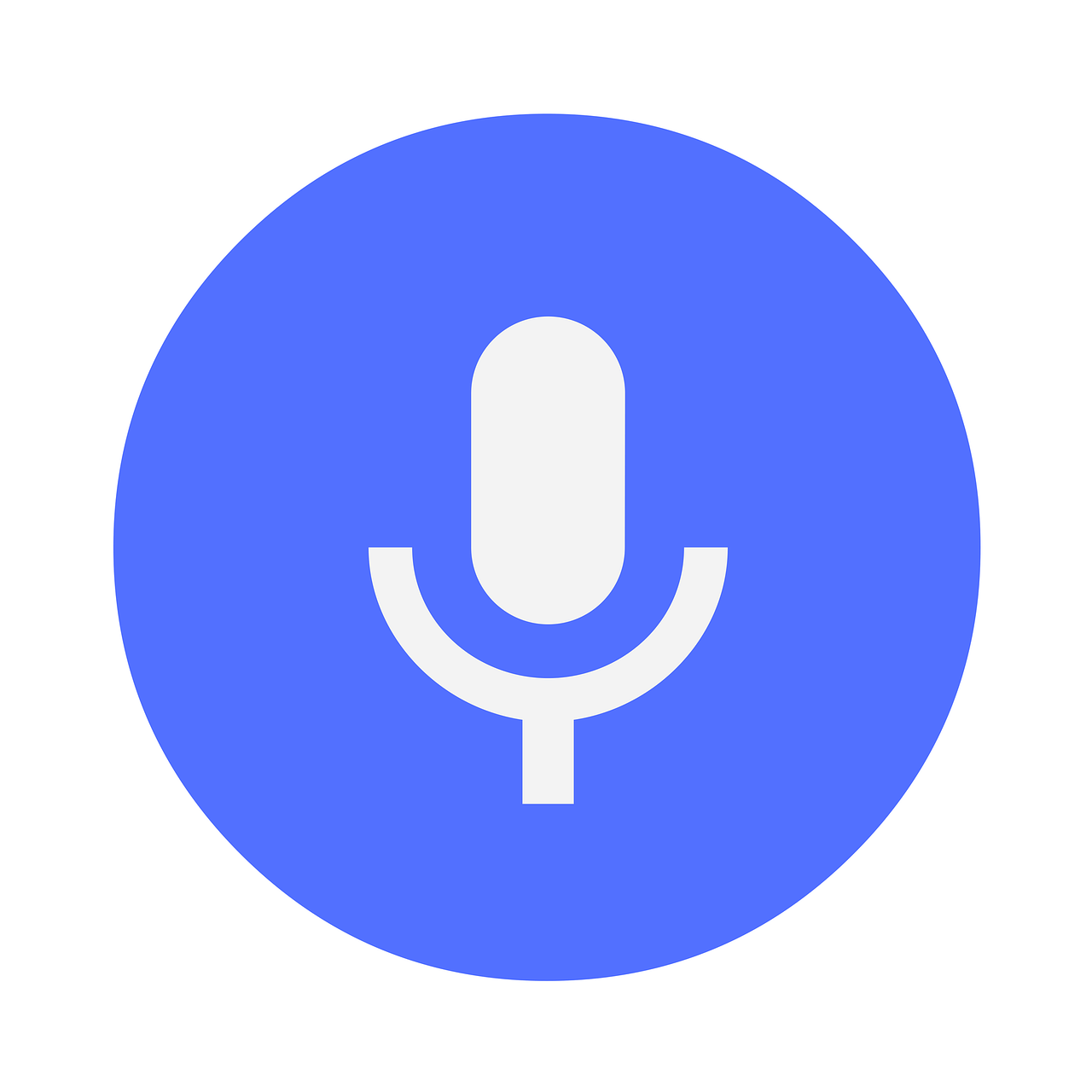 4
¿Qué mes es? ¿Es octubre?
¿Cuándo es tu cumpleaños?
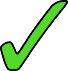 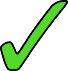 2
5
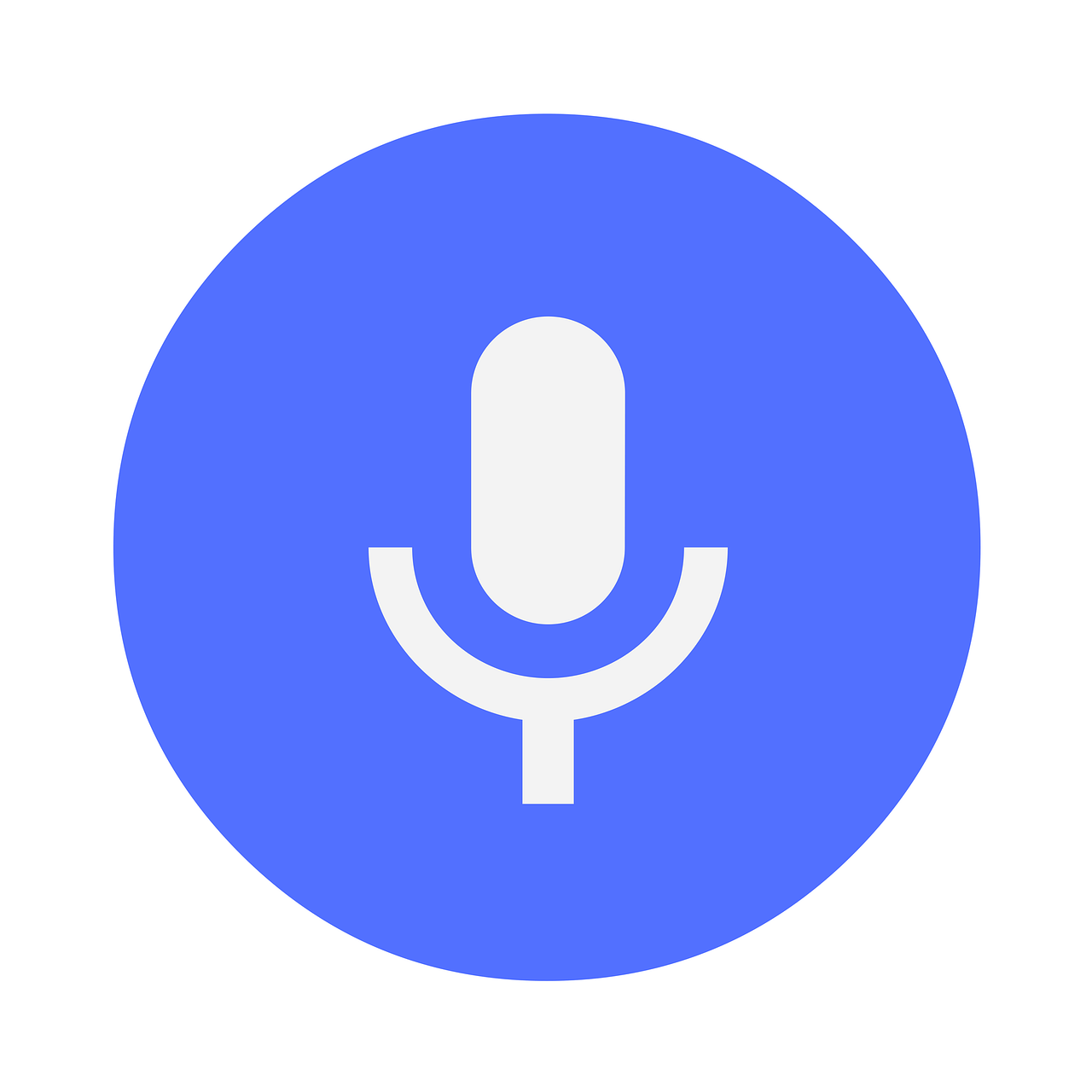 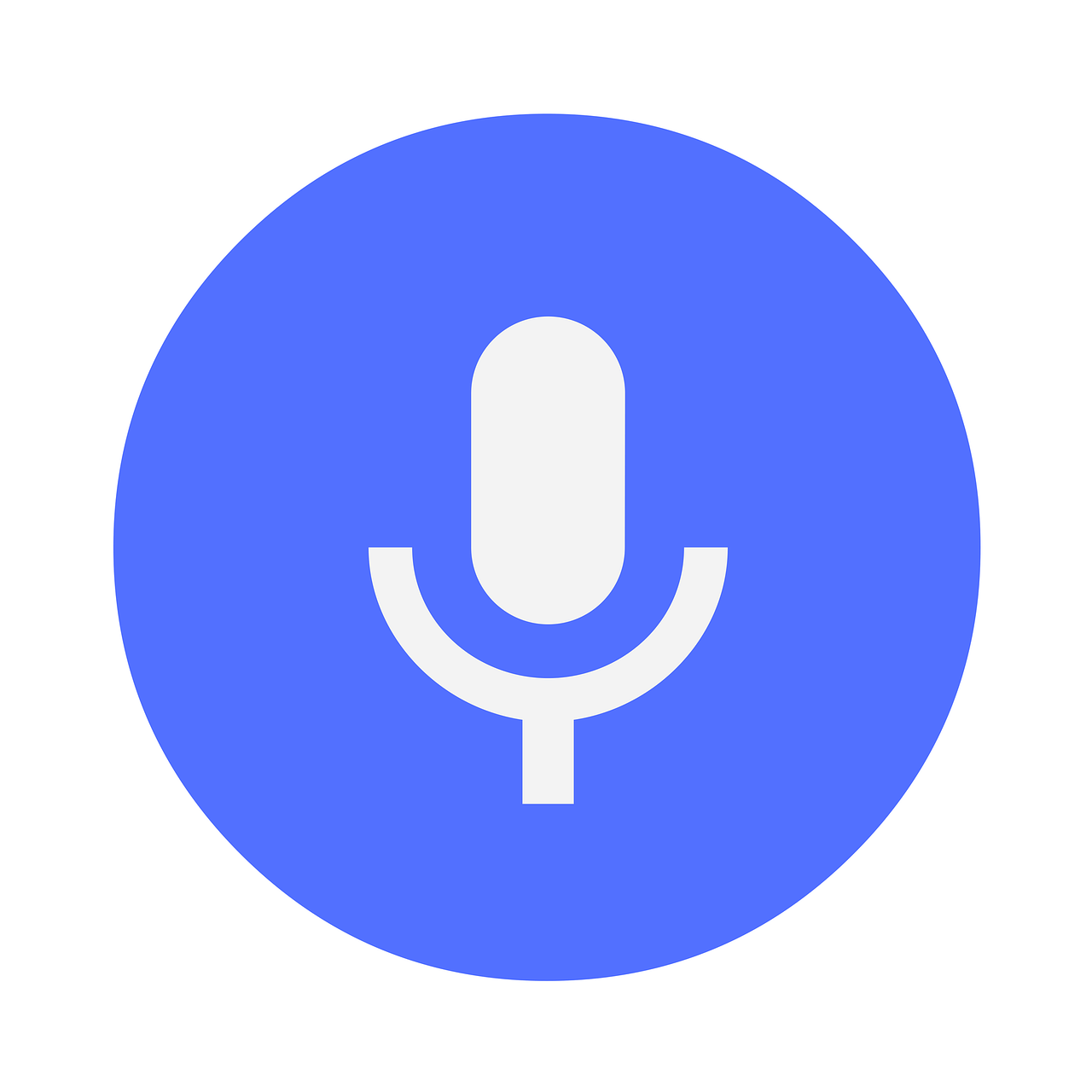 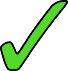 ¿Cuál es la fecha de tu fiesta?
¿Cuál es la fecha de hoy?
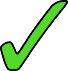 3
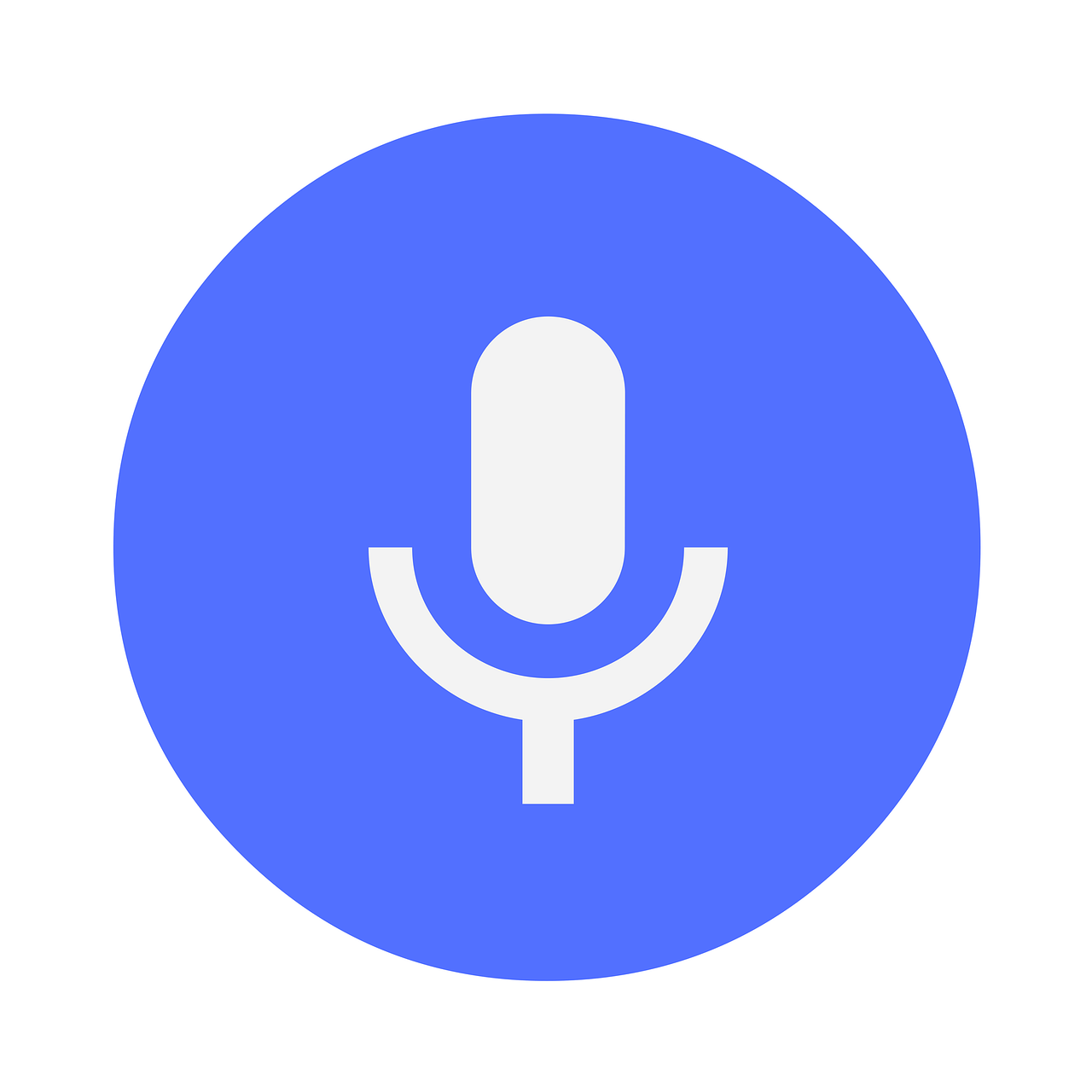 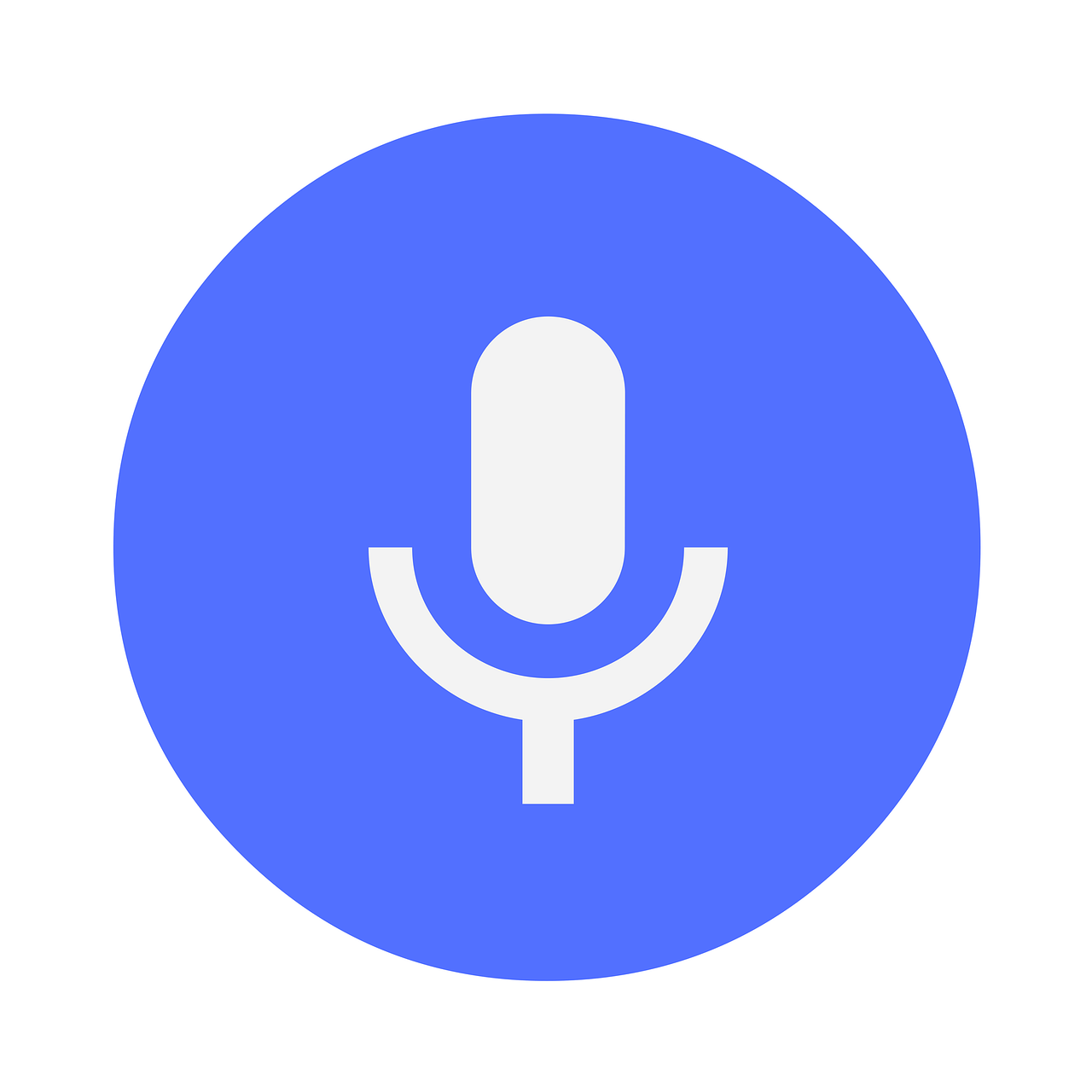 6
¿Cuándo es el cumpleaños de Ángela?
¿Qué día es hoy?
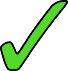 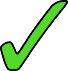 [Speaker Notes: Time: 5 minutesAim: to practise aural differentiation of different questions about dates based on word order.
Procedure:1. Click the message icon to hear the question.  The question word is obscured by a beep.
2. Pupils decide which question word is missing based on word order and vocabulary.
3. Click to bring up answer ticks and written versions of the full questions.
Transcript:1. ¿[Cuándo] es tu cumpleaños?
2. ¿[Cuál] es la fecha de hoy?
3. ¿[Qué] día es hoy?
4. ¿[Qué] mes es? ¿Es octubre?
5. ¿[Cuál] es la fecha de tu fiesta?
6. ¿[Cuándo] es el cumpleaños de Ángela?]
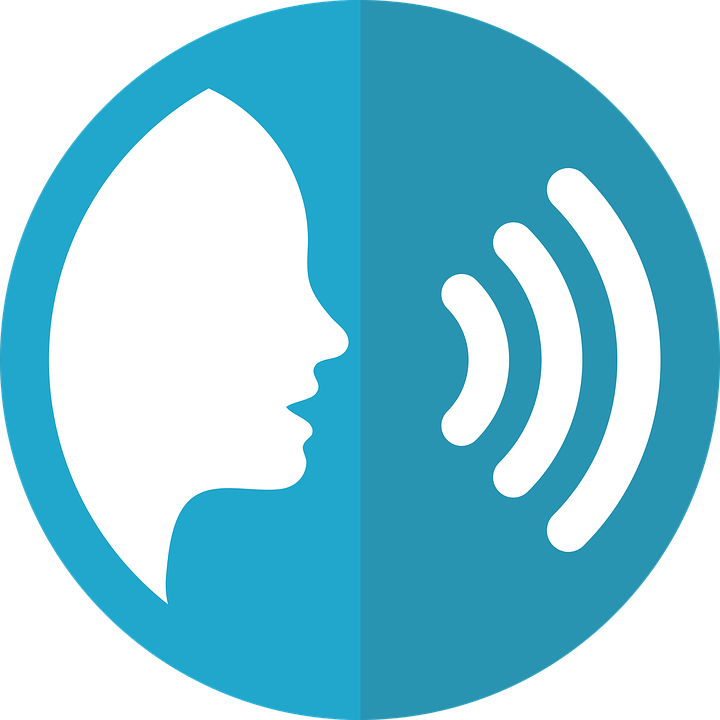 Los días de la semana
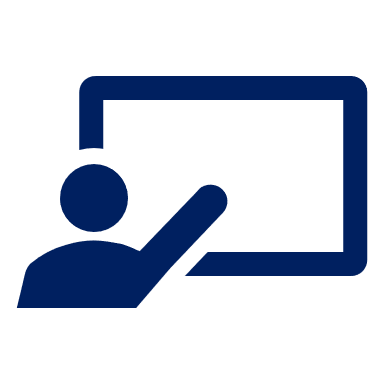 ¿Cómo es en español?
hablar
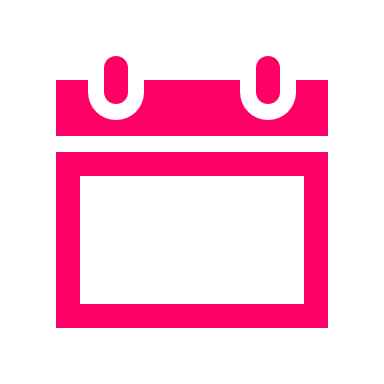 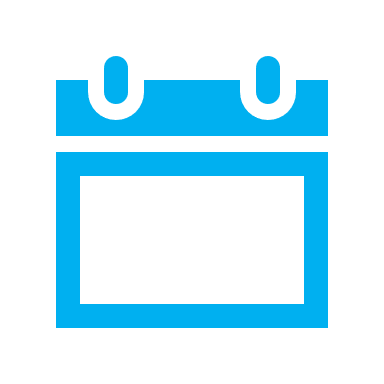 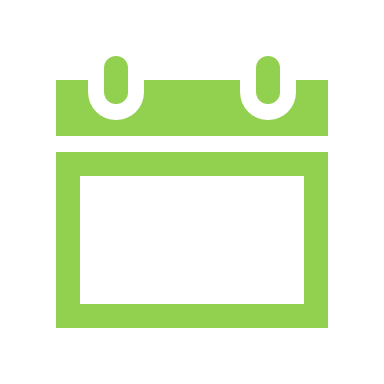 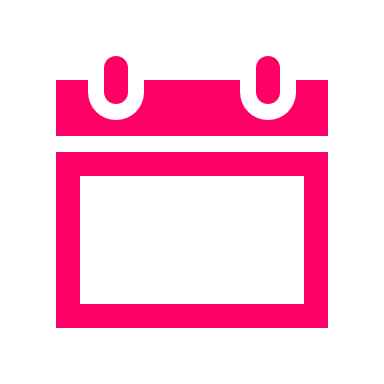 Thursday
Tuesday
Monday
jueves
lunes
martes
Wednesday
miércoles
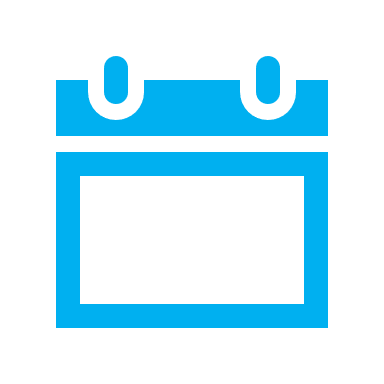 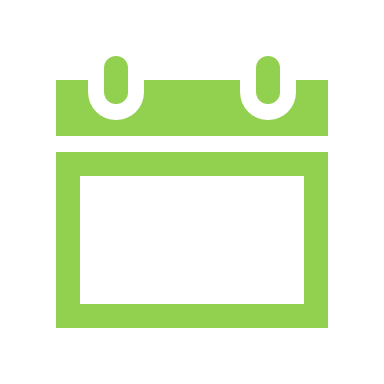 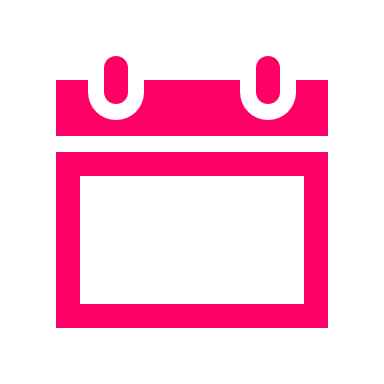 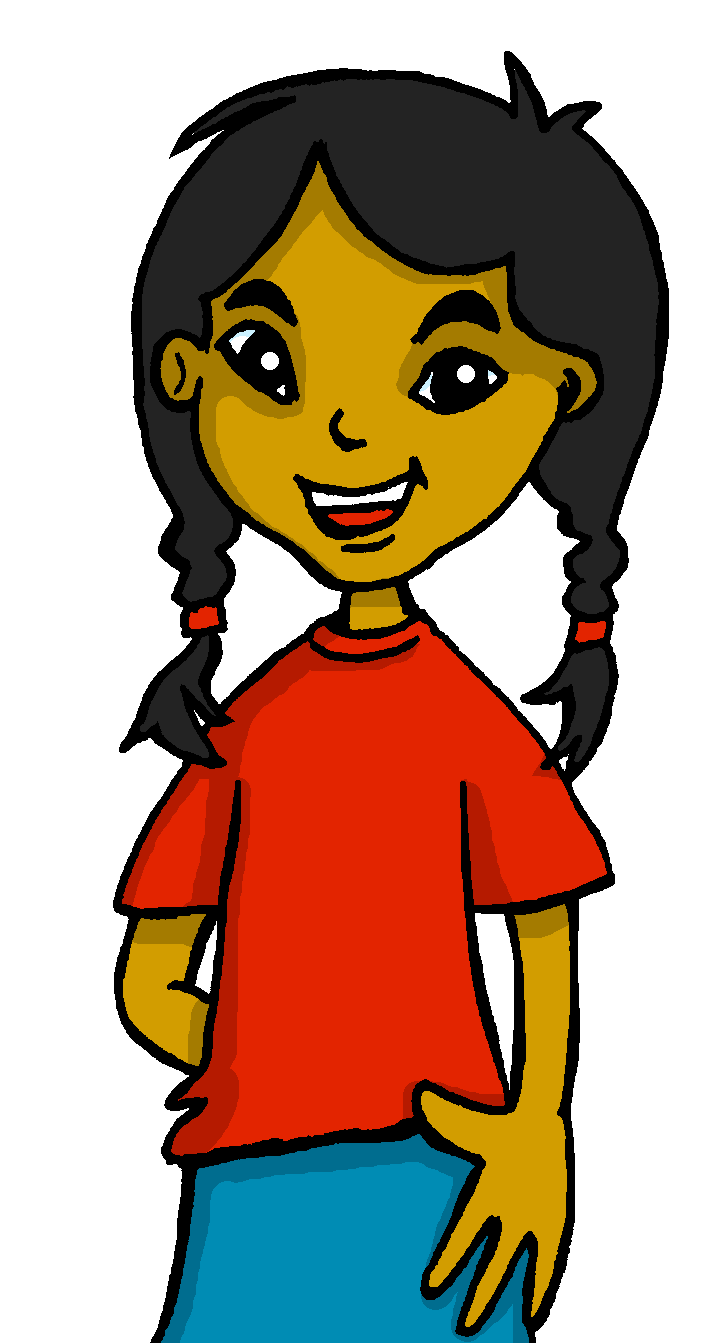 Sunday
Friday
Saturday
domingo
sábado
viernes
[Speaker Notes: Time: 2 minutesAim: to practise spoken recall of the days of the week.

Procedure:1. Click to bring up instruction in Spanish.
2. Click to elicit pupils’ oral translation of the days of the week in a jumbled order.
3. Pupils try to say the word before the animation is finished. The Spanish word appears after each animation.
4. Finally, click to reveal the English again. Elicit all of the days in Spanish one more time.]
¿Cuál es la fecha de hoy?
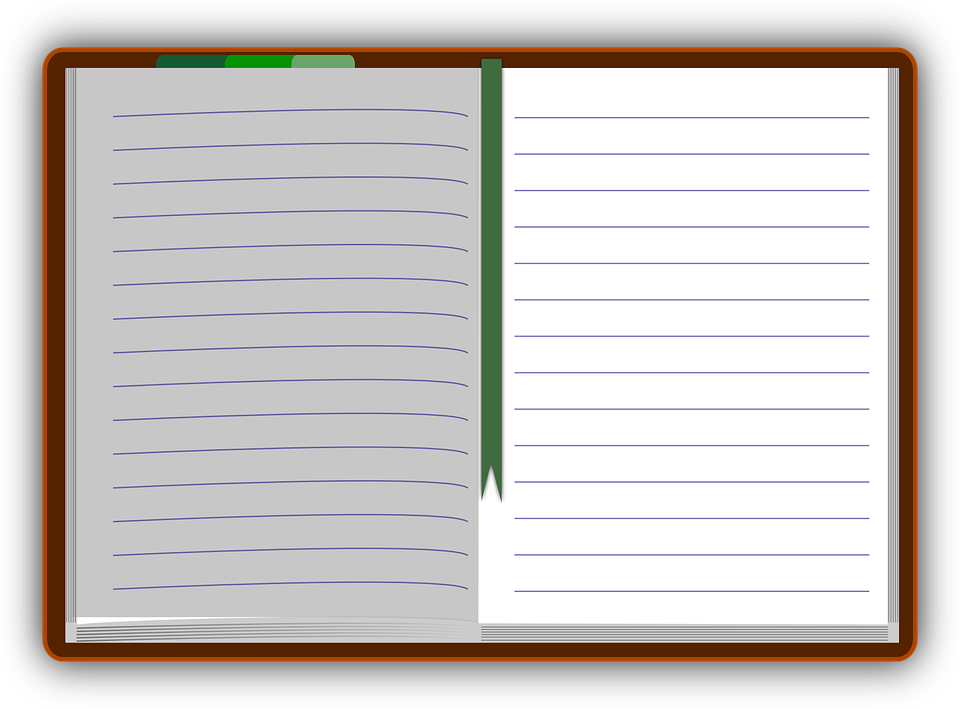 escuchar
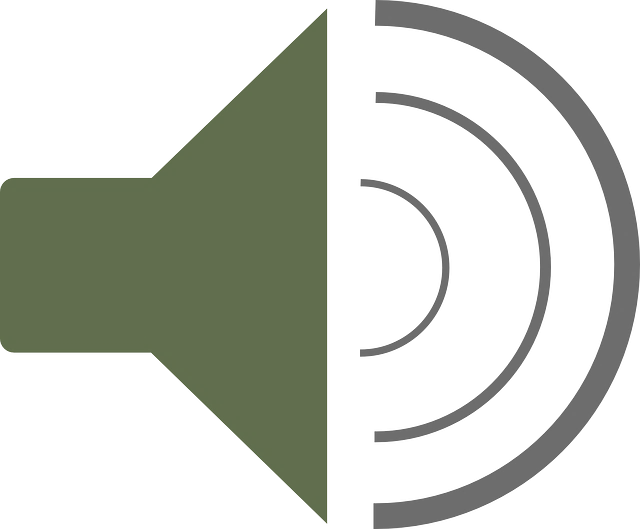 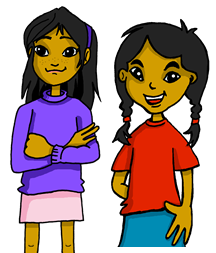 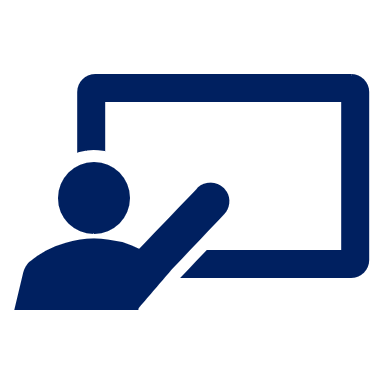 escuchar
Sofía y Ángela escriben en su diario.
escuchar
Escucha y escribe el número.  ¿Qué mes es?
junio
I’m tired
dieciocho
18
E
enero
doce
12
1
it’s Thursday
mayo
dieciséis
16
2
it’s Wednesday
agosto
not my birthday
quince
3
15
diecisiete
marzo
I’m really pleased
4
17
once
I’m at home
septiembre
5
11
febrero
diecinueve
it’s Tuesday
6
19
[Speaker Notes: Time:  6 minutesAim: to practise understanding cardinal numbers in dates (11-19) and months of the year; to understand additional details (moods, days of the week).
Procedure:1. Click for instructions. 
2. Complete the example in full with pupils. pupils listen to the date given and transcribe the month in Spanish.
3. Pupils listen again and try to record any additional details in English.
4. In feedback, teachers can ask for the number in Spanish. The written form of the number has been included in the answers to provide pupils with support when giving the number.
Transcript:EJ. Hoy es dieciocho de junio. ¡Estoy cansada!
1. Doce de enero – es jueves!
2. Hoy es miércoles – dieciséis de mayo. 
3. quince de agosto – no es mi cumpleaños!
4. Hoy es diecisiete de marzo – estoy muy contenta!
5. Once de septiembre – estoy en casa
6. Diecinueve de febrero - es martes]
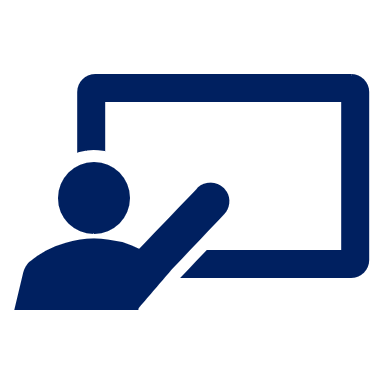 Escucha y escribe las frases.
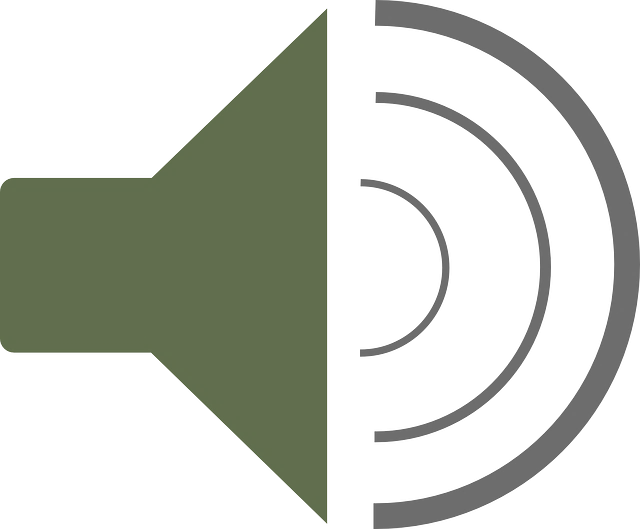 escuchar
escuchar
1
Hoy es miércoles veinticuatro de junio.
veinticuatro  |  es   |   miércoles   |  hoy  |  junio  | de
2
Hoy es domingo siete de febrero.
de  |  es   |   domingo   | febrero  | siete  | hoy
3
Hoy es sábado dieciséis de octubre.
octubre   |   hoy   |  dieciséis   | de  |  sábado | es
💡 Don’t forget the Spanish rules about capital letters!
4
hoy  |  de   |   martes   | agosto  | doce  |   es
Hoy es martes doce de agosto.
[Speaker Notes: Time:  7 minutesAim: to practise aural and/or written recognition of the structure “hoy es + day + number + month”. 

Procedure:
Teacher reads the instruction in Spanish. 
Click to bring up speech bubble to remind pupils about punctuation. 
pupils to write numbers 1-4 in their books. 
Click on the numbers to play the audio for each sentence. 
pupils to write the full sentence.
Elicit oral answers from pupils. 
Click to provide written answers for pupils to compare.

Notes: 
i)  for less challenge, remove white shapes to reveal a jumbled version of each sentence to support pupils as they listen and write.ii) for a reading task, ask pupils to write the sentences in the correct order, before they listen and check.iii) the next slide re-uses the language of this task for written comprehension, consolidating vocabulary (months, numbers and days of the week).]
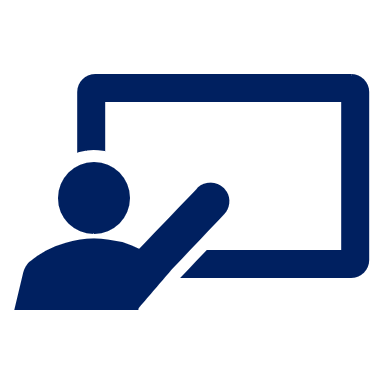 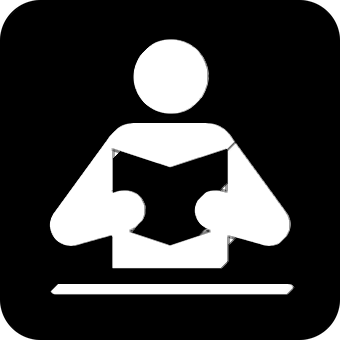 Lee. ¿Cuál es la fecha de hoy?
leer
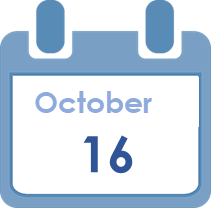 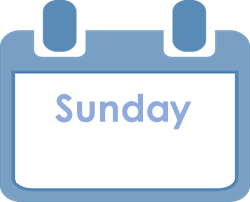 Hoy es miércoles veinticuatro de junio.
1
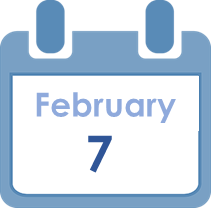 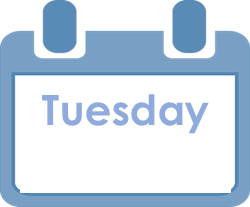 2
Hoy es domingo siete de febrero.
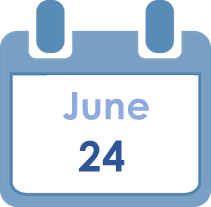 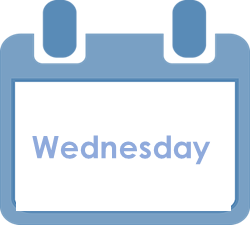 3
Hoy es sábado deiciséis de octubre.
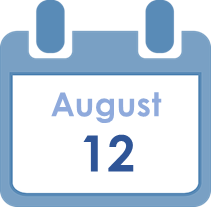 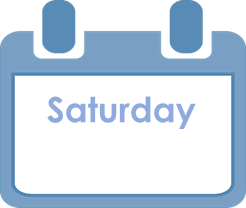 4
Hoy es martes doce de agosto.
[Speaker Notes: Time:  3 minutes
Aim: to consolidate written comprehension of days of the week, months, and numbers.
Procedure:
Teacher reads the instruction in Spanish. 
pupils can work in pairs to match the sentences with the days of the week and calendars or for a higher level of challenge, they can write down the correct days / months next to the sentences they wrote in the previous listening task. Click to provide the days and dates before or after the task is complete.
Click to provide feedback.]
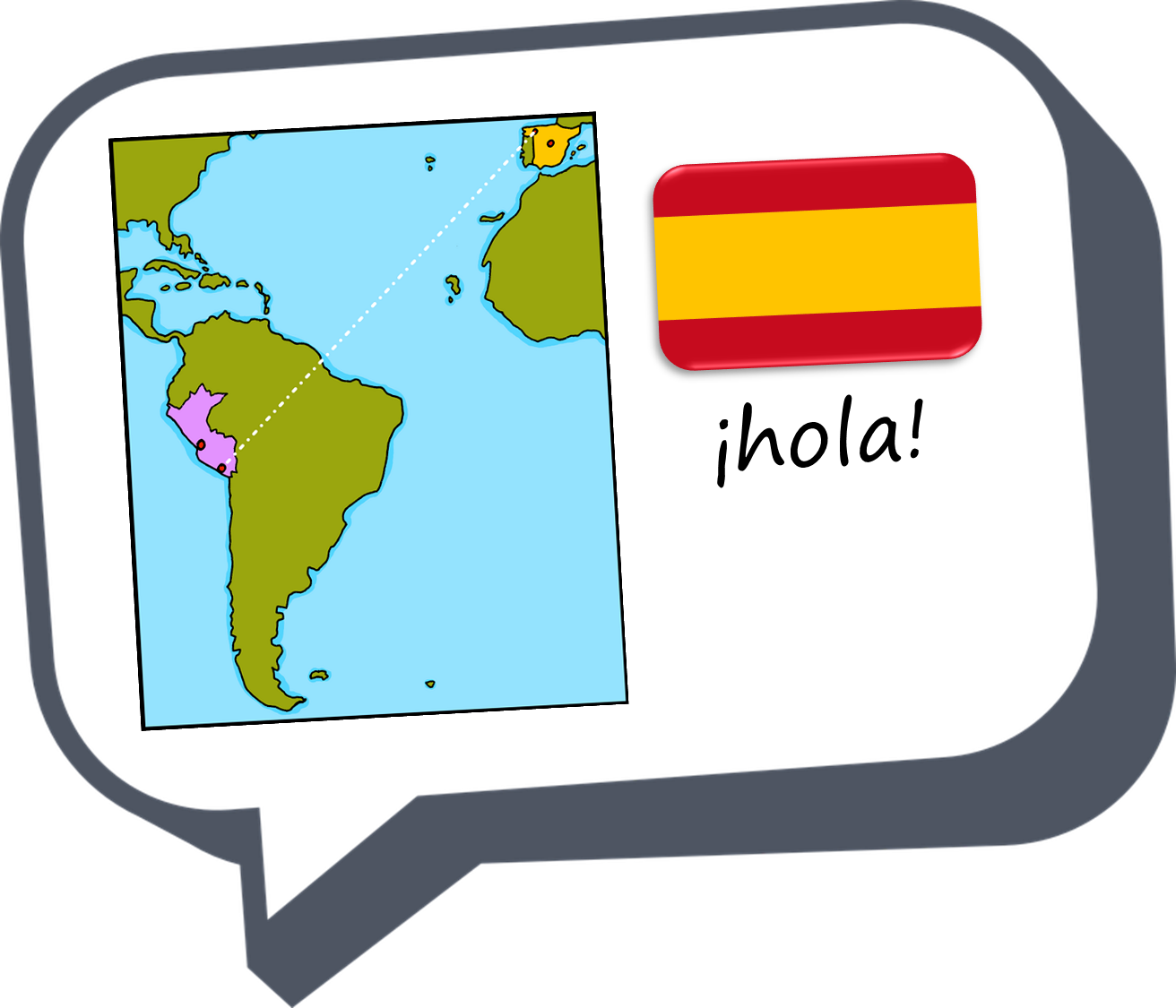 ¡adiós!
azul
¿Cuál? ¿Qué? ¿Cuándo?
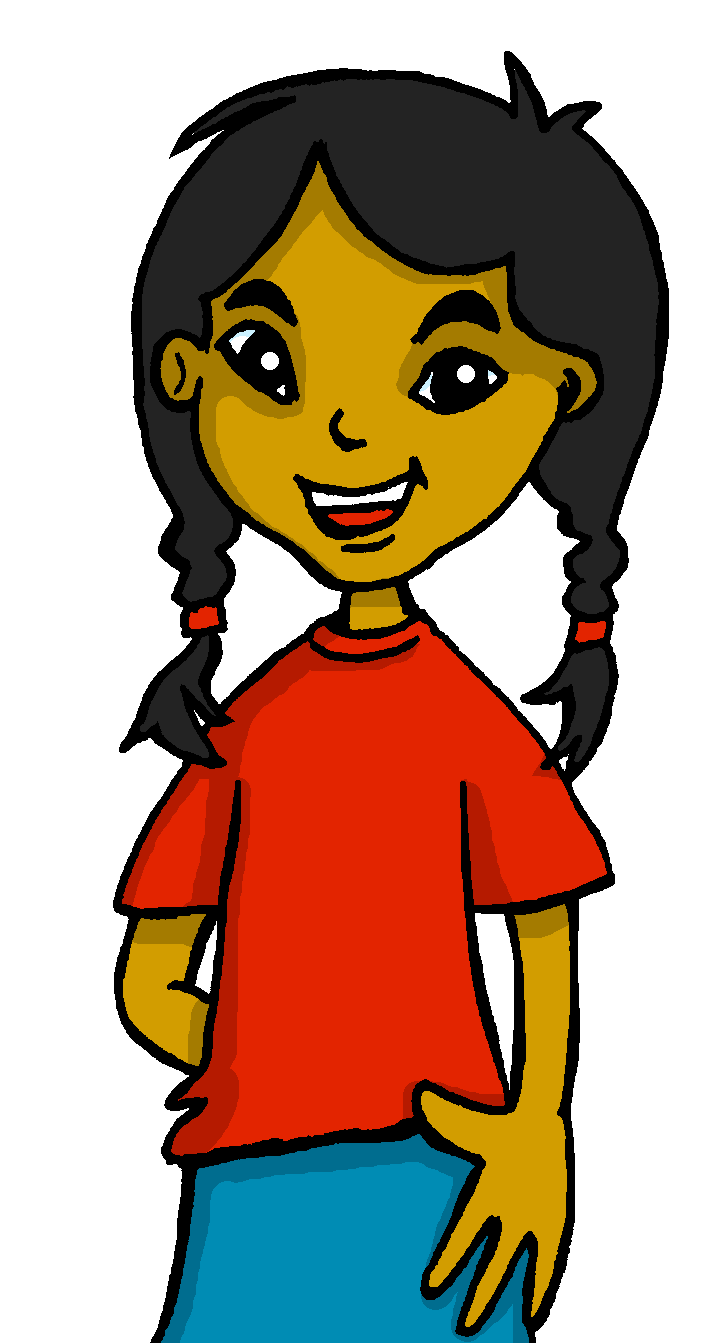 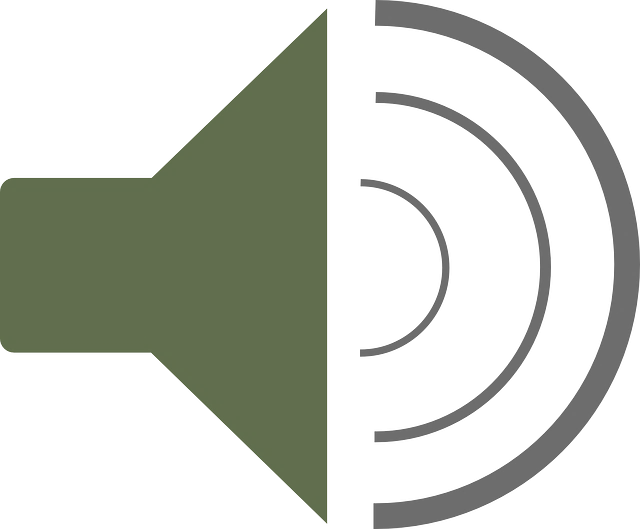 ¿Qué preguntan?
Sofía escucha mensajes de sus amigos.
escuchar
(L) handout
1
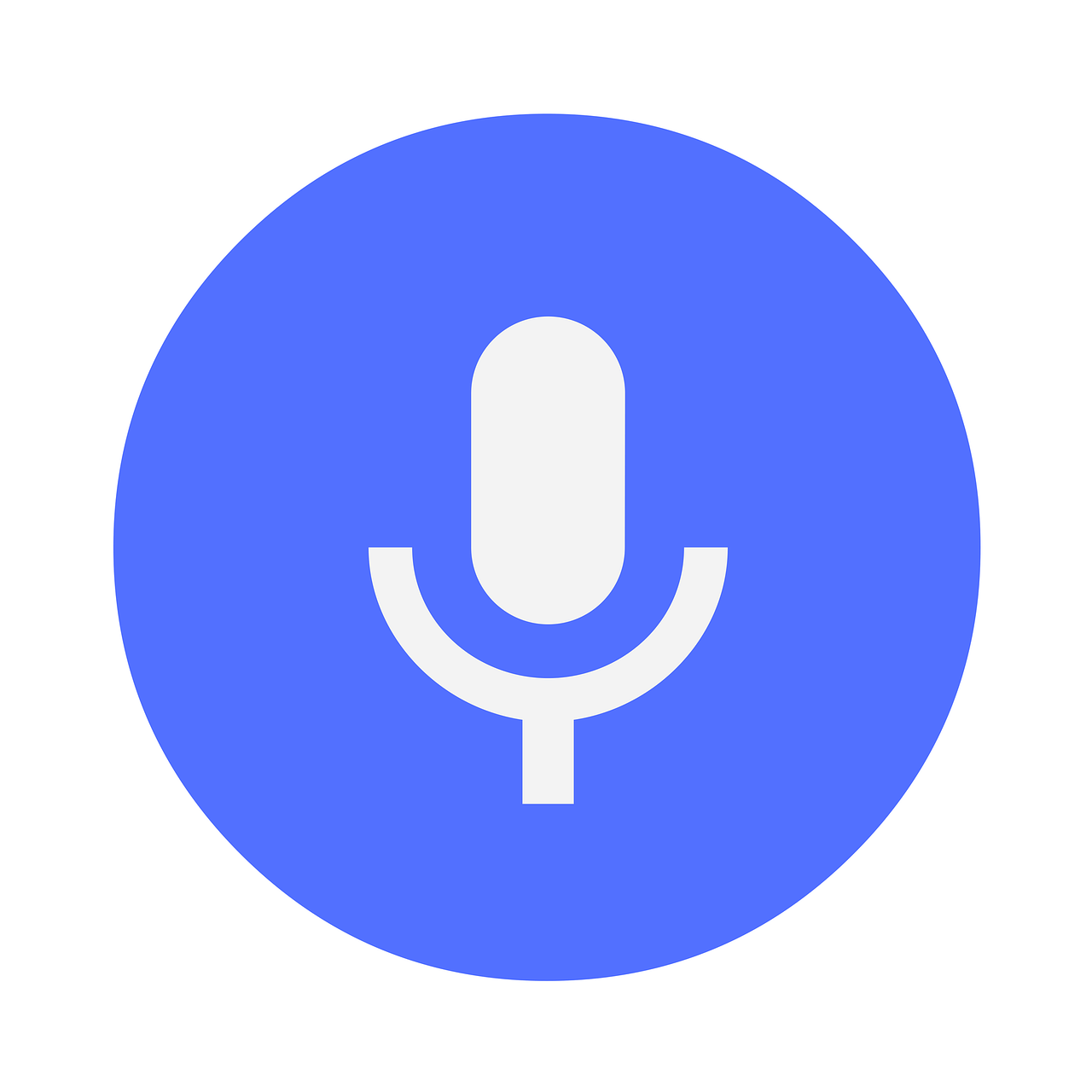 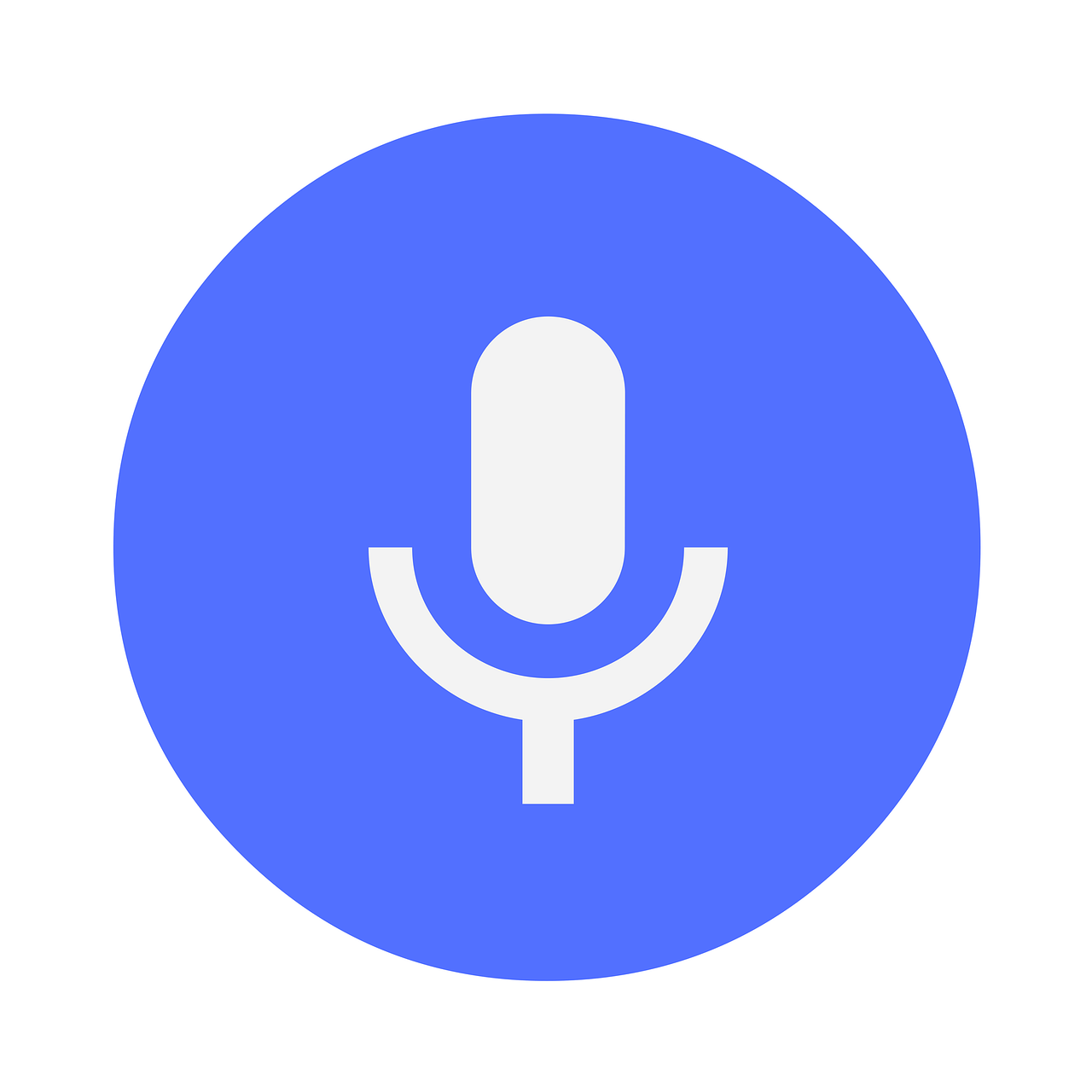 4
2
5
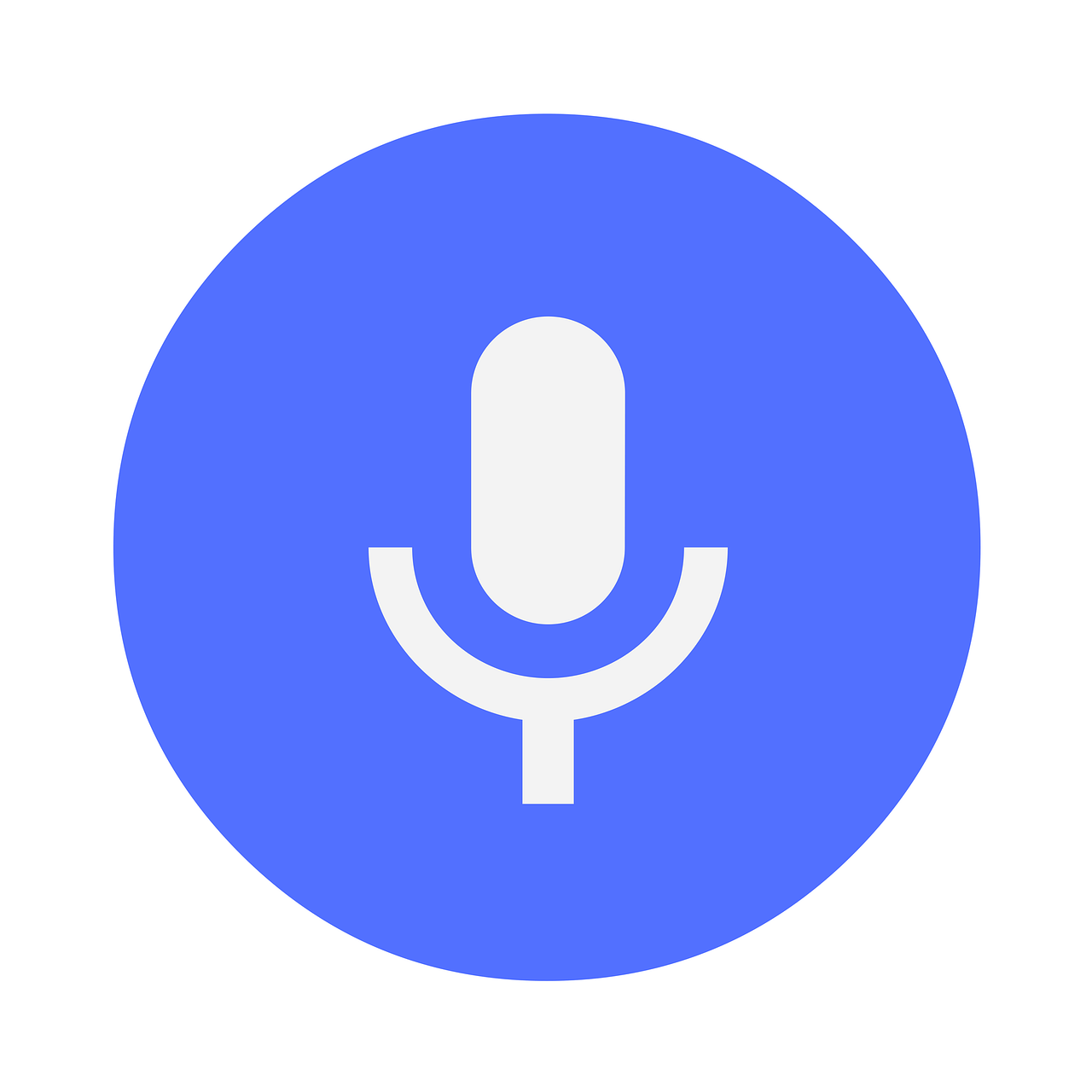 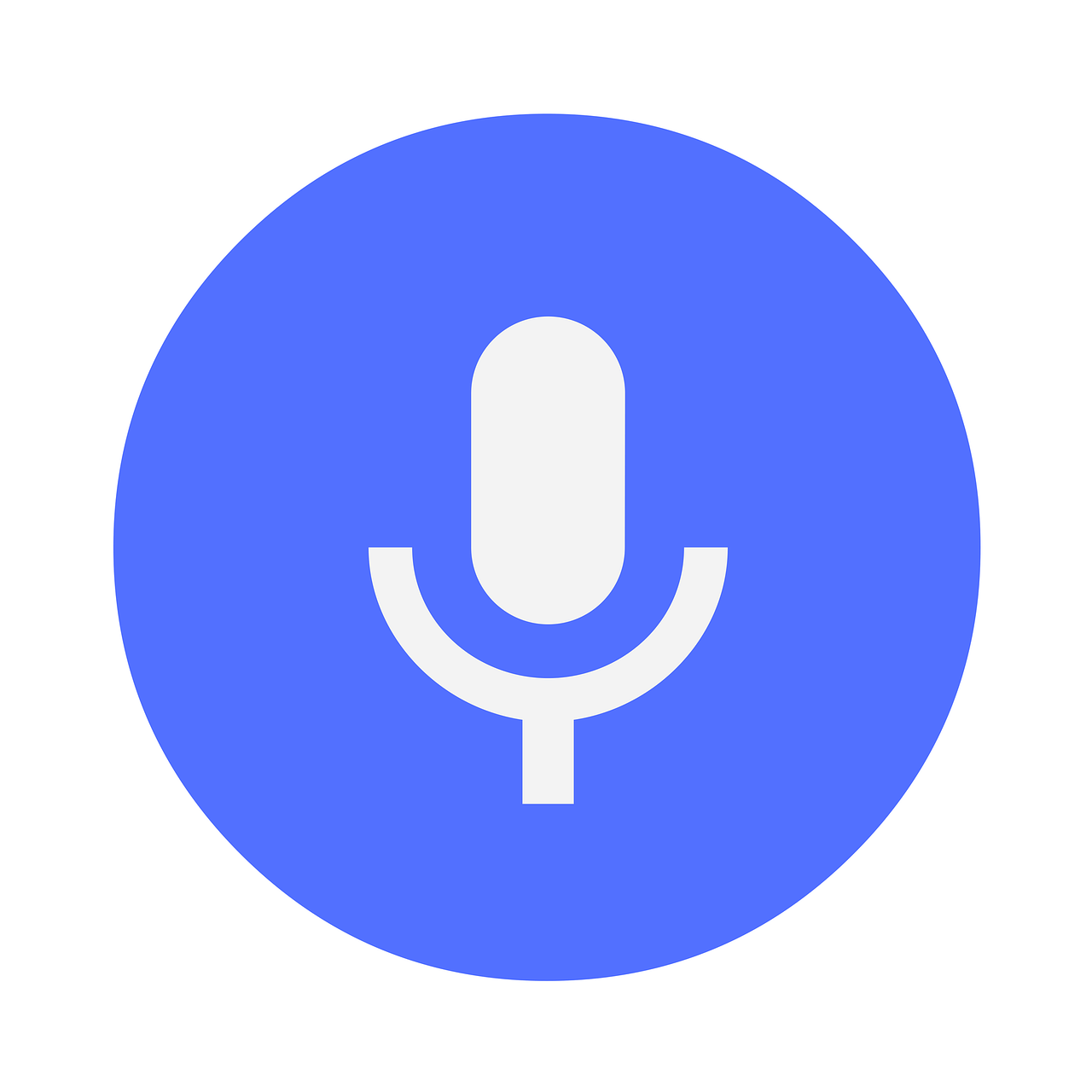 3
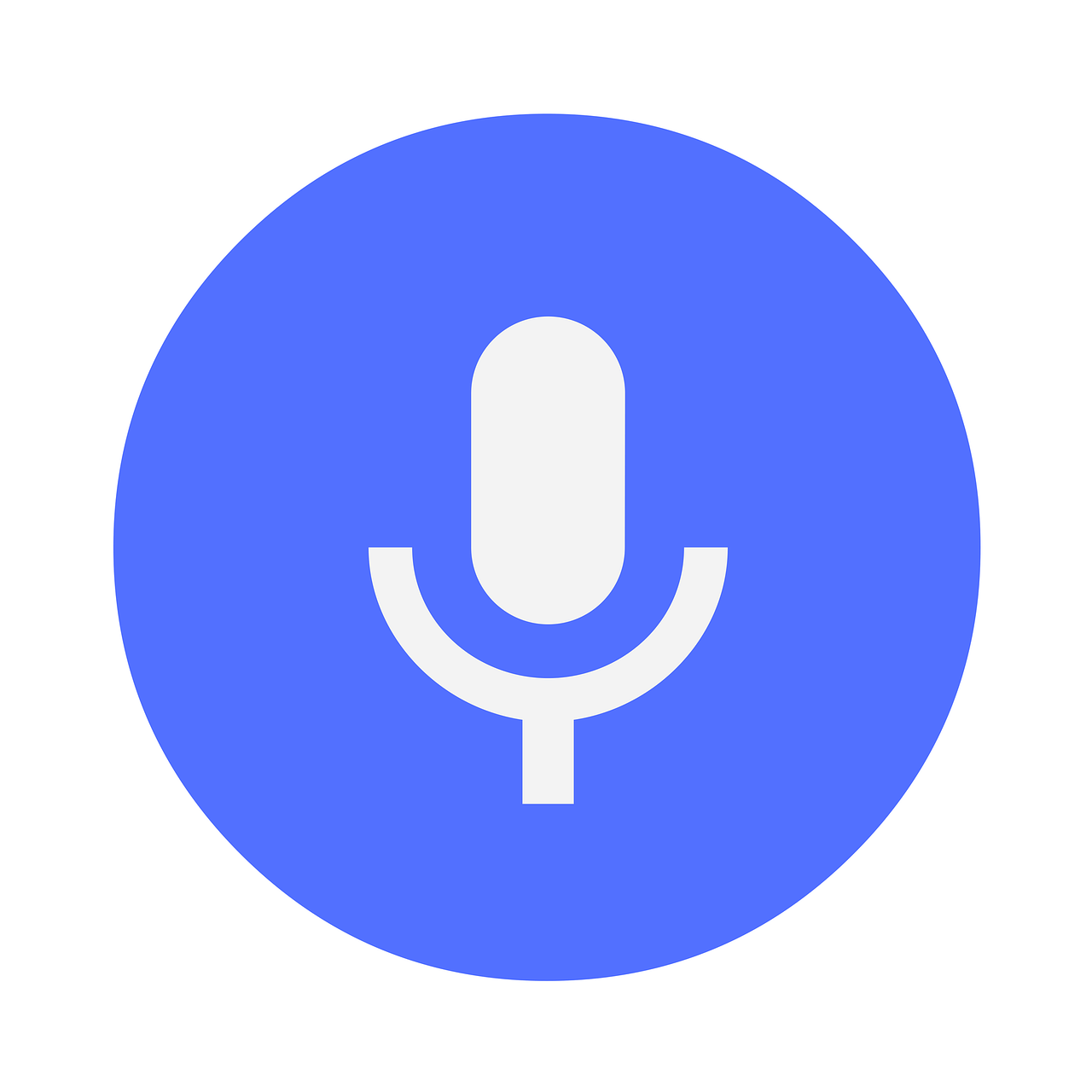 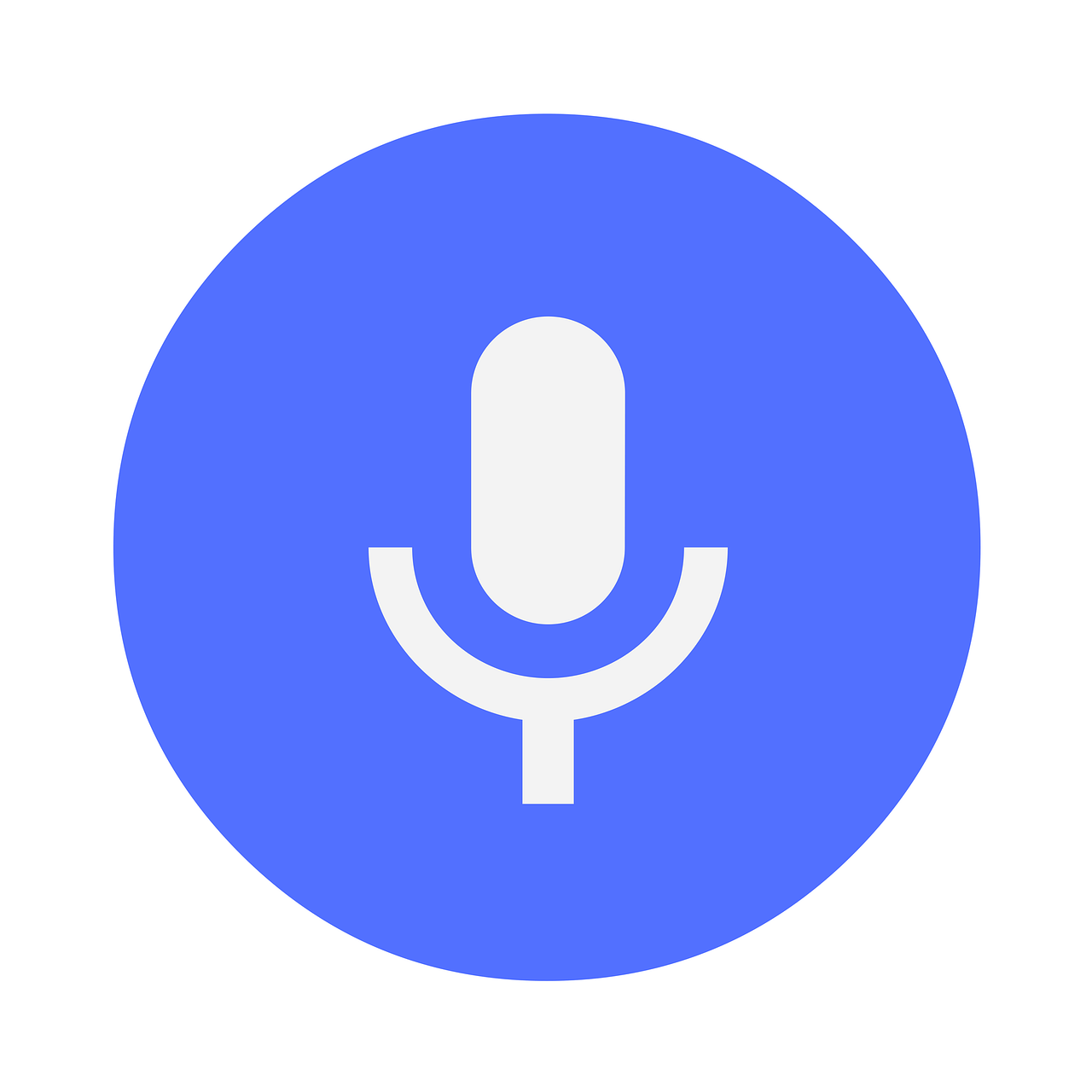 6
[Speaker Notes: Listening task handout]